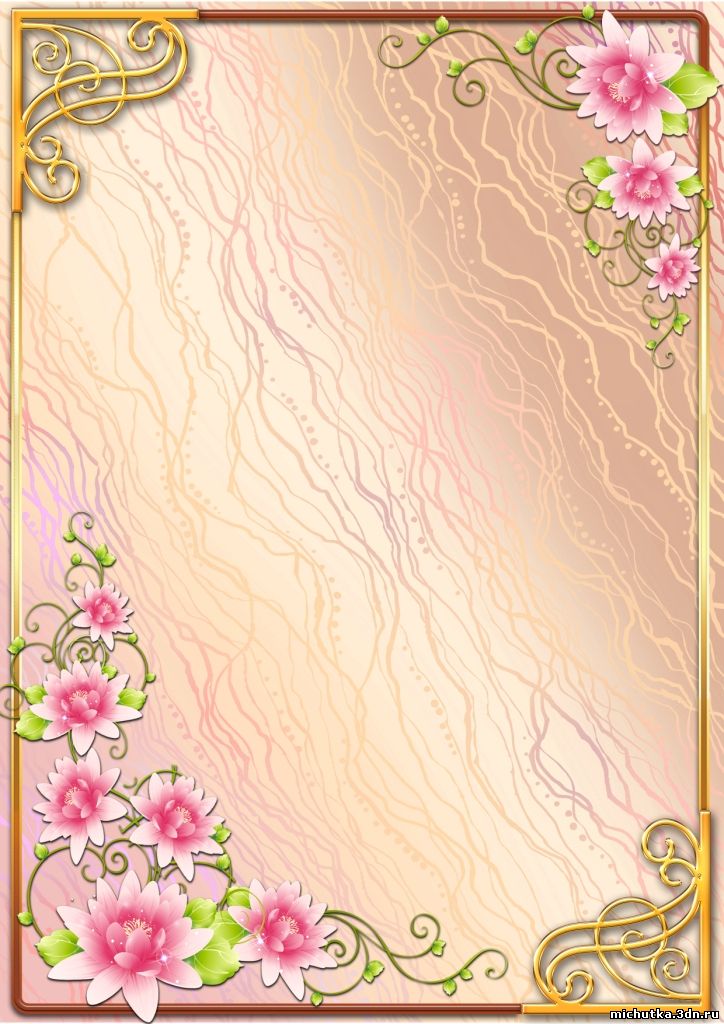 Краева Анастасия Александровна

МАДОУ детский сад «Детство» комбинированного вида,
 д/с №49 «Золотая рыбка»
Аналитический отчёт за межаттестационный период (2010-2015гг.)  Тема: «Развитие мелкой моторики у детей дошкольного возраста через разные виды продуктивной деятельности».
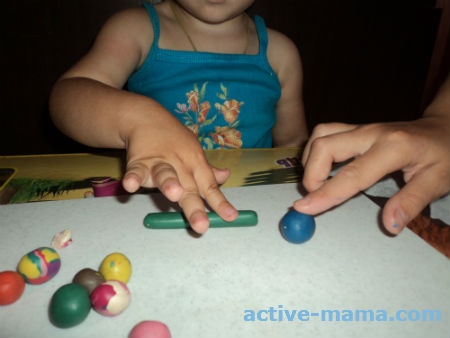 «Не  интеллектуальные преимущества  сделали человека  властелином  над всем живущим,  а  то, что одни  мы  владеем  руками – этим  органом  всех органов».

Джордано Бруно.
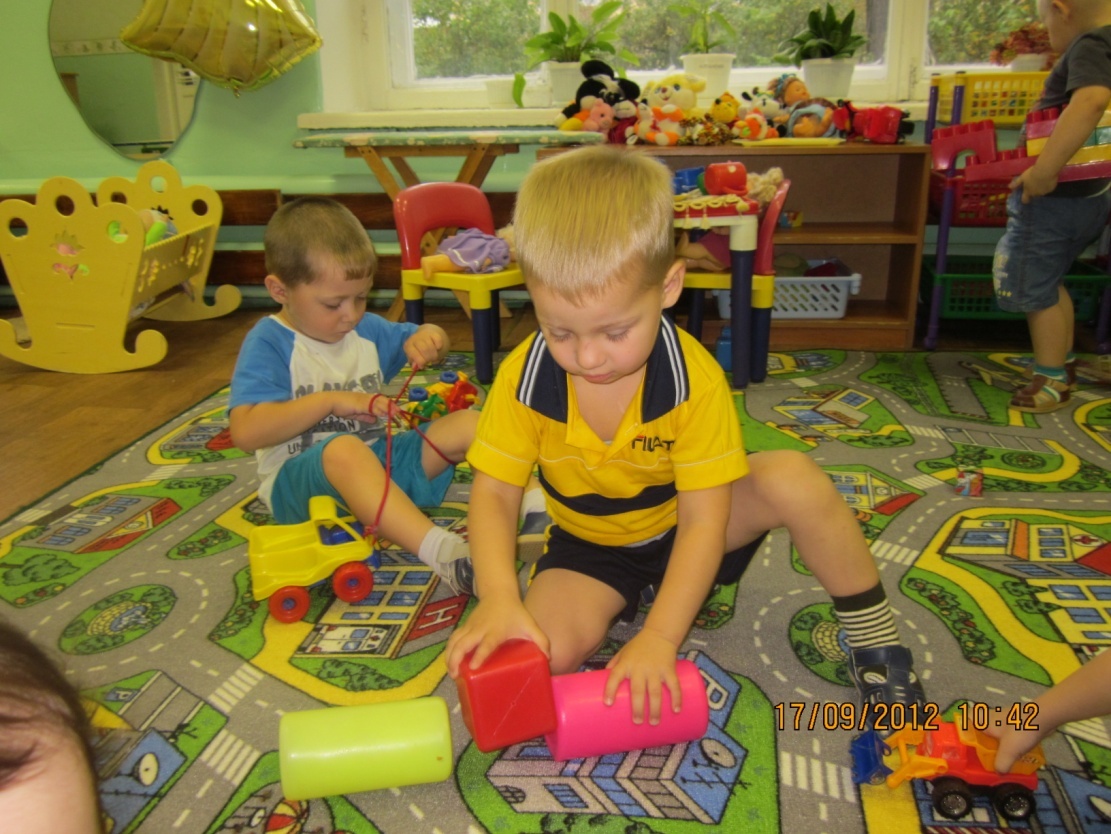 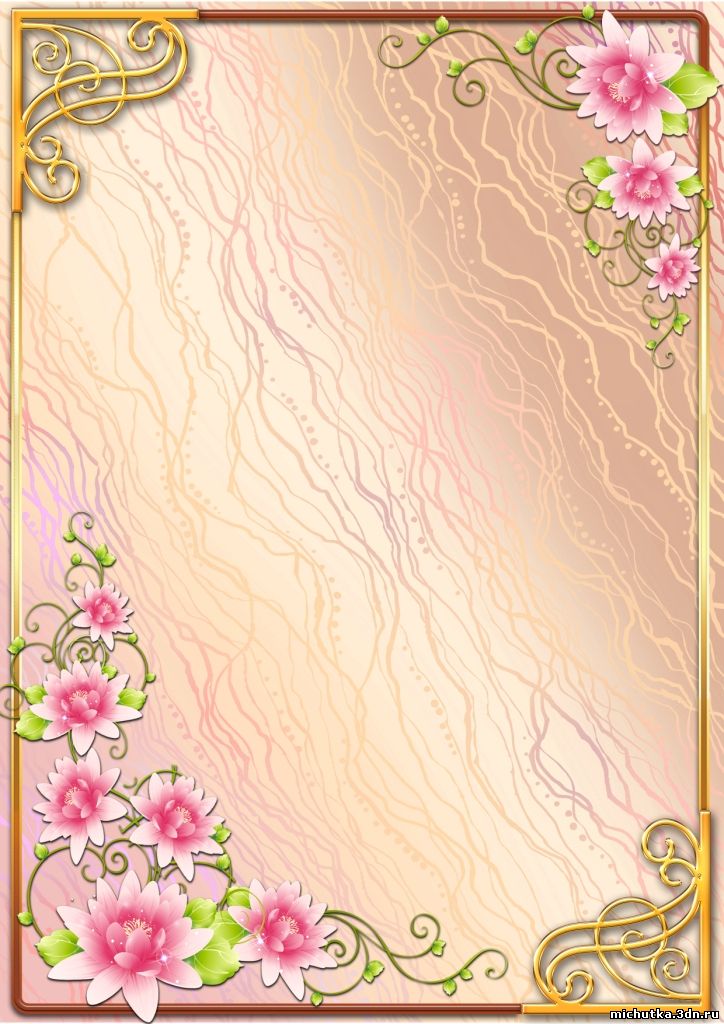 Мелкая моторика - одна из сторон двигательной сферы, которая непосредственно связана с овладением предметными действиями, развитием продуктивных видов деятельности, письмом, речью ребенка.
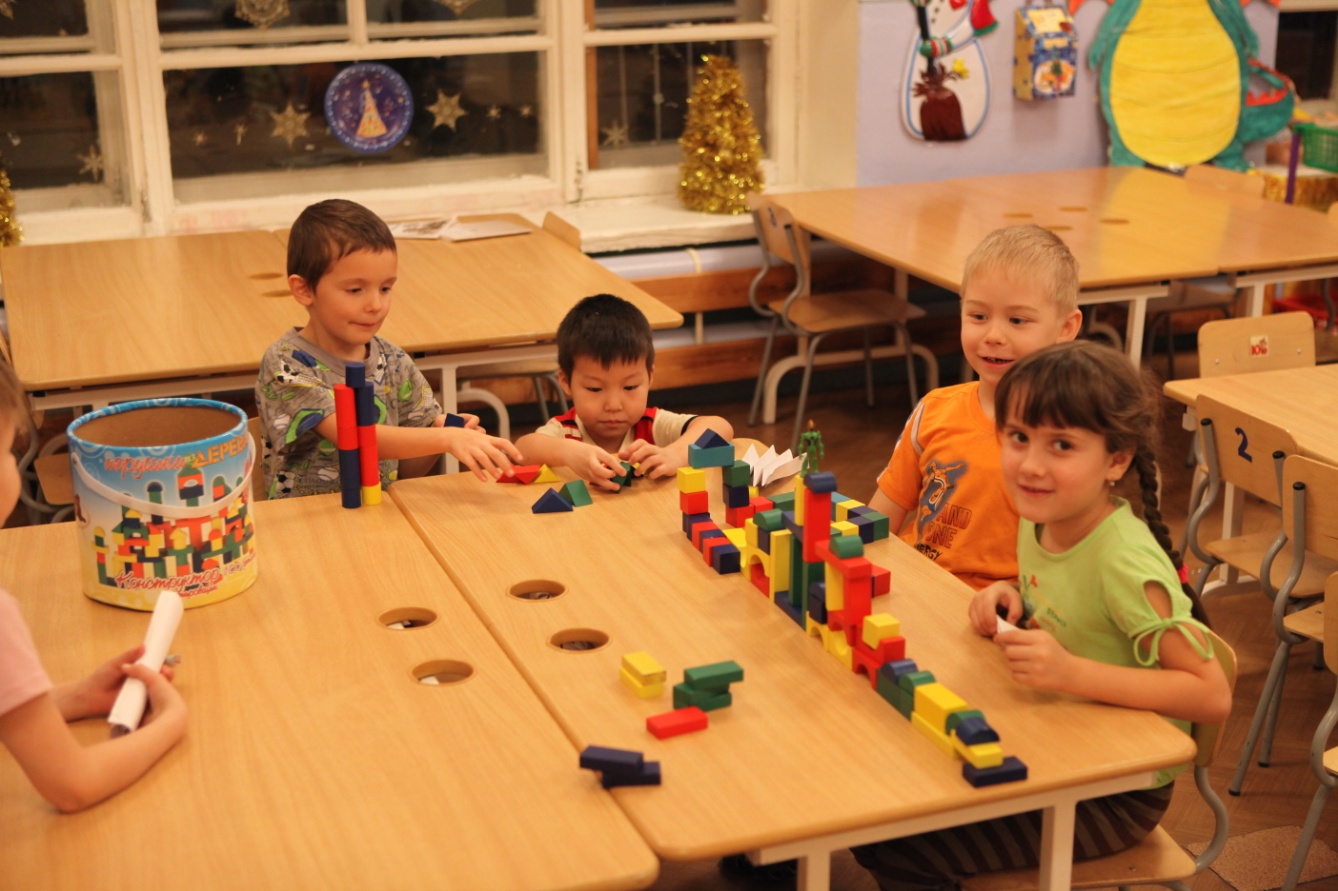 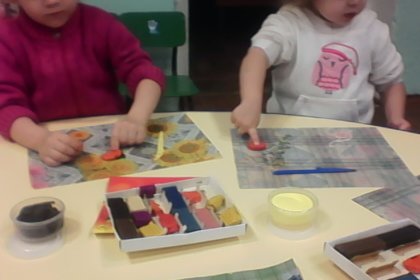 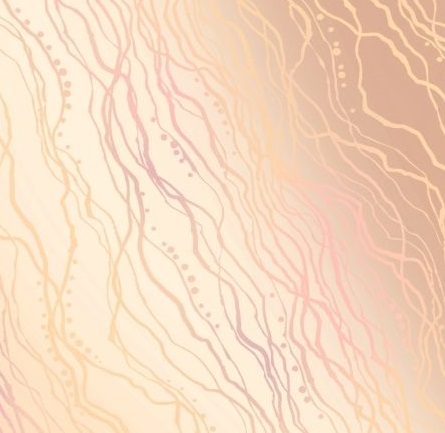 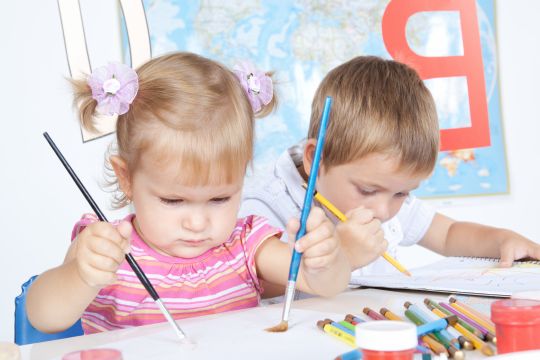 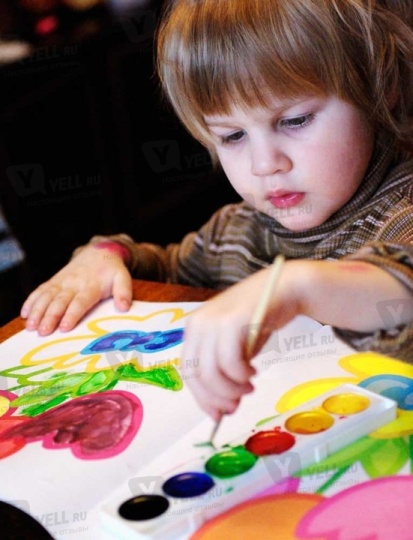 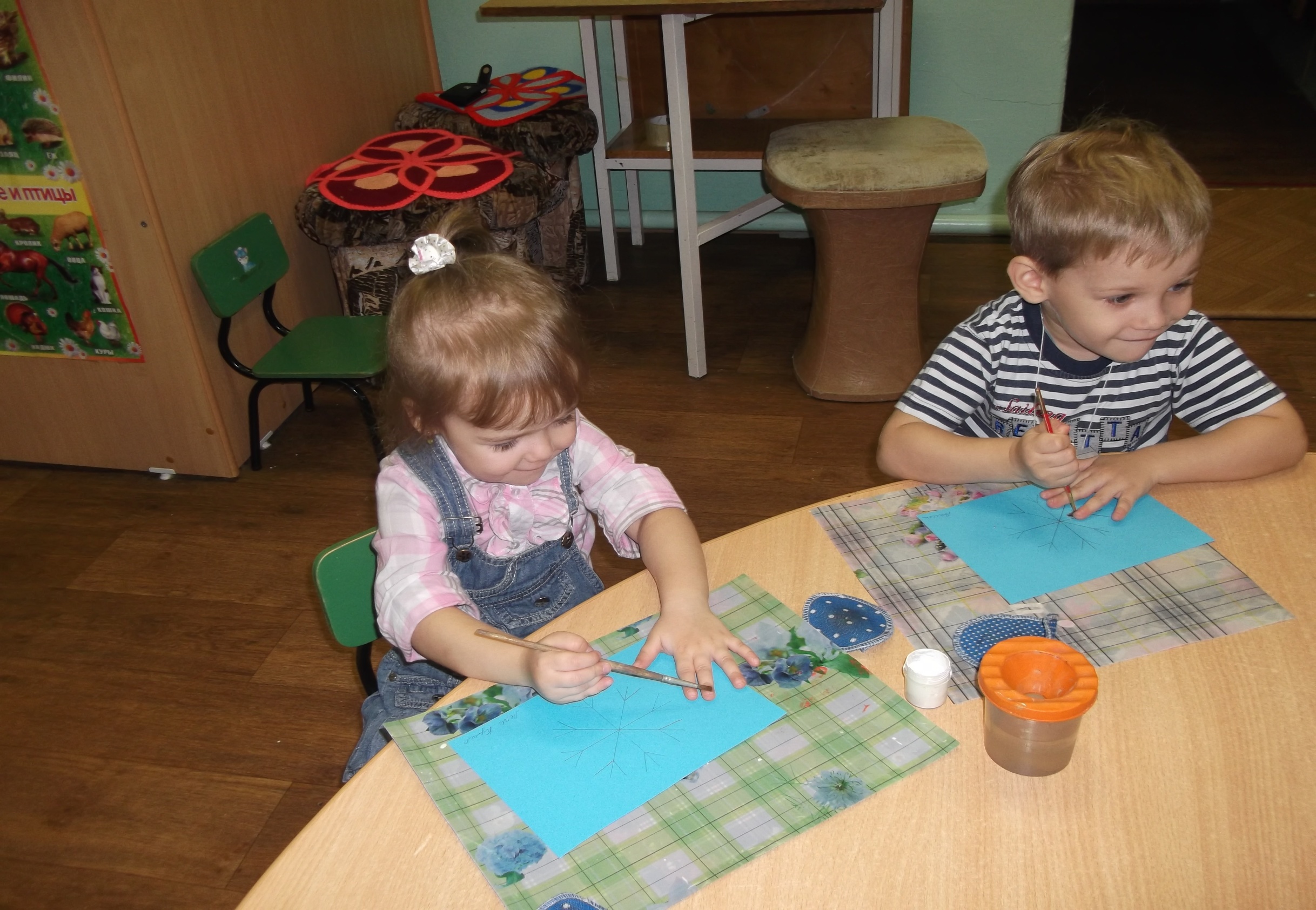 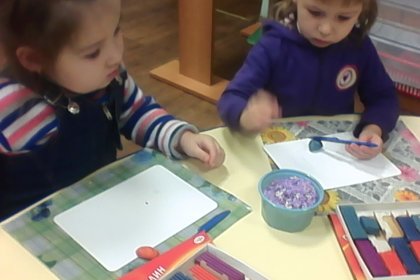 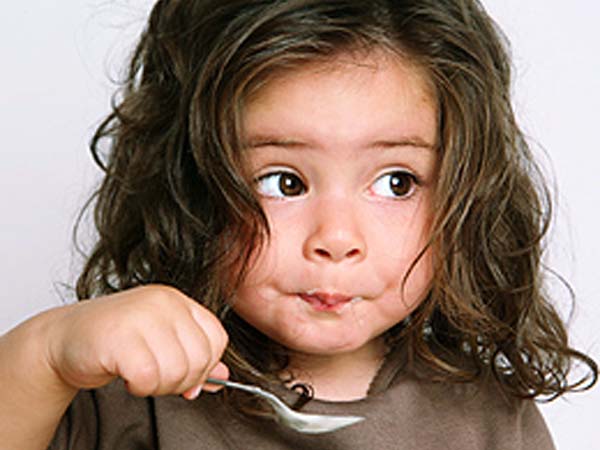 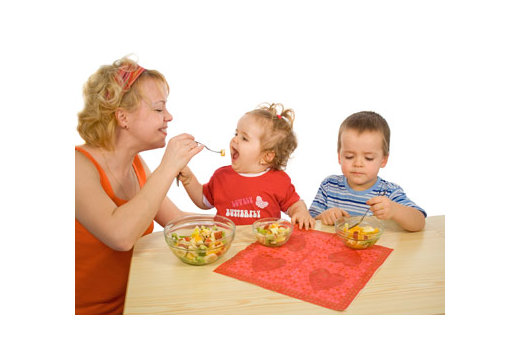 Причины.
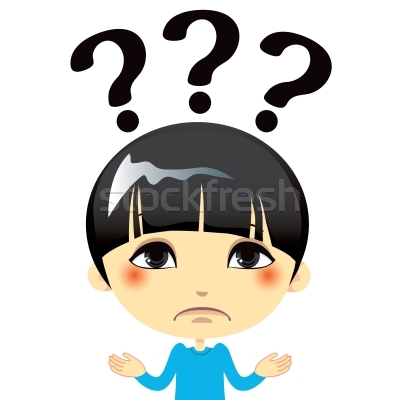 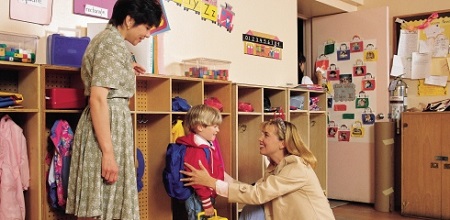 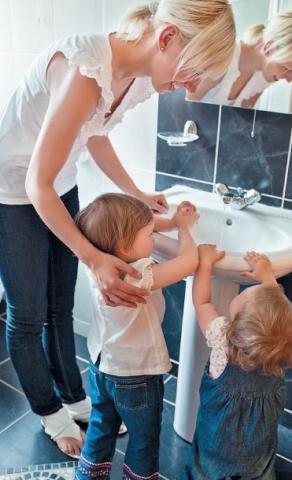 Продуктивная деятельность – деятельность, в результате которой получается продукт, виден результат: придуманные детьми рисунок или поделка, поставленный спектакль или разыгранная сценка и многое другое.
Рисование
Аппликация
Лепка
Предмет: психолого- педагогические условия развития продуктивных видов деятельности как средство развития мелкой моторики.

 Объект: процесс формирования развития мелкой моторики дошкольников через ручную умелость.
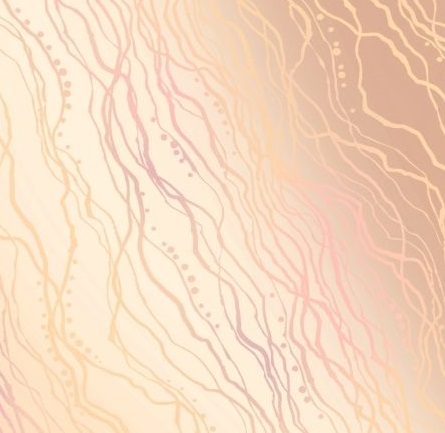 Гипотеза:
                  - процесс развития мелкой моторики детей дошкольного возраста будет эффективным, если:                 - в образовательном процессе будет создана специальная среда, представляющая собой комплекс педагогических условий, качество которых достаточно и необходимо для развития мелкой моторики в продуктивной деятельности (лепка, рисование, аппликация);                 - спланировать педагогическую деятельность, которая будет наиболее эффективно влиять на развитие мелкой моторики применяя ручную умелость;                 - спроектировать деятельность педагога  с учётом принципов и стратегий.
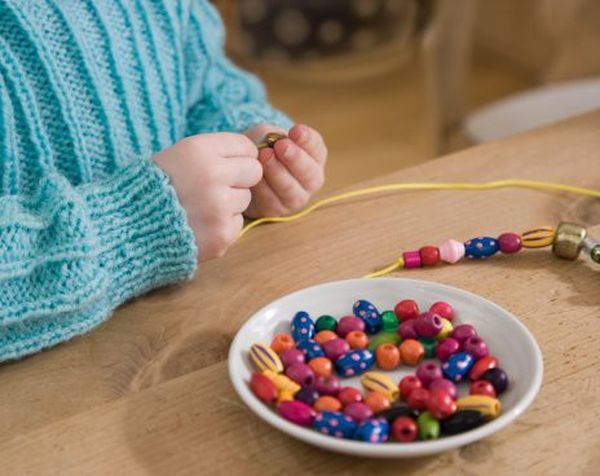 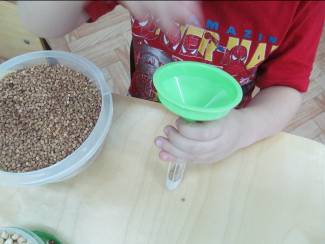 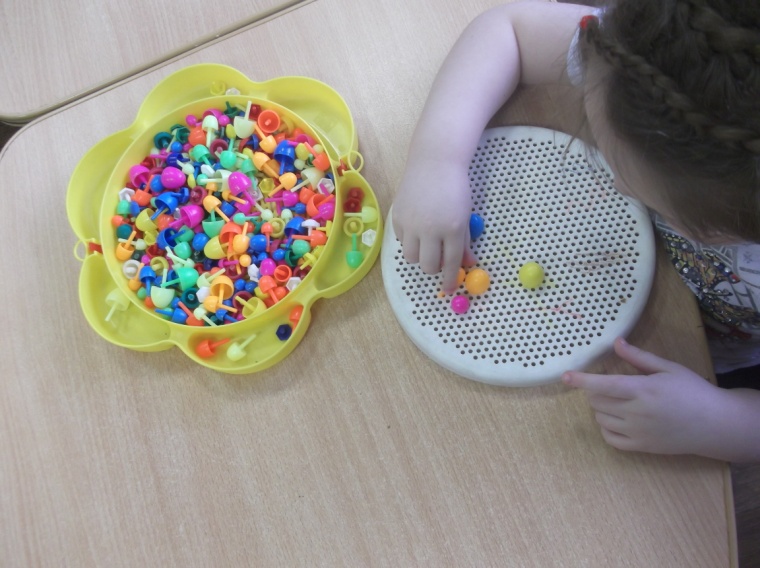 Цель:  развитие мелкой моторики рук, детей дошкольного возраста, по средствам продуктивной деятельности.
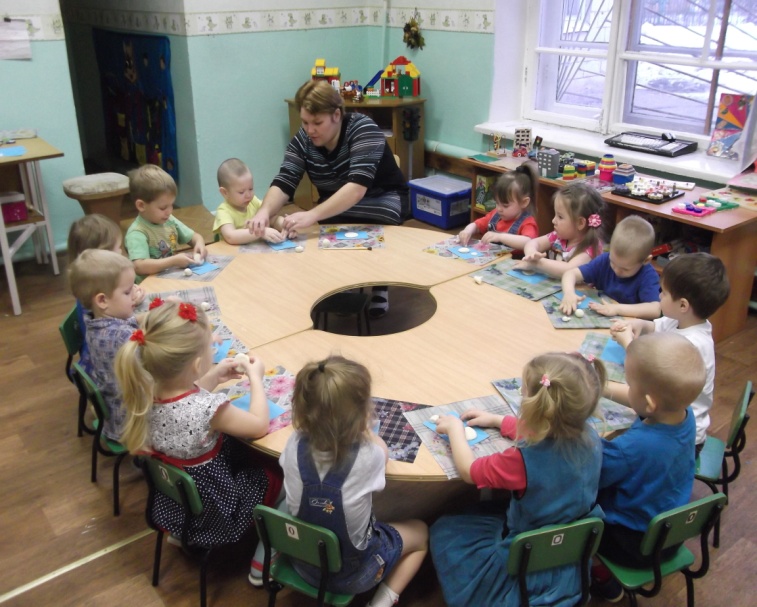 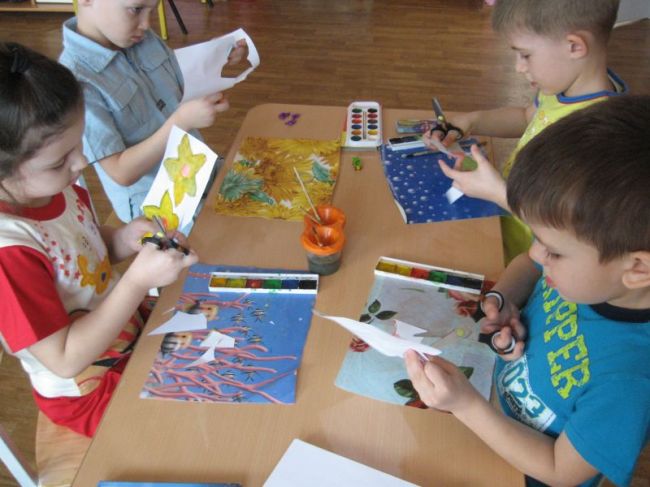 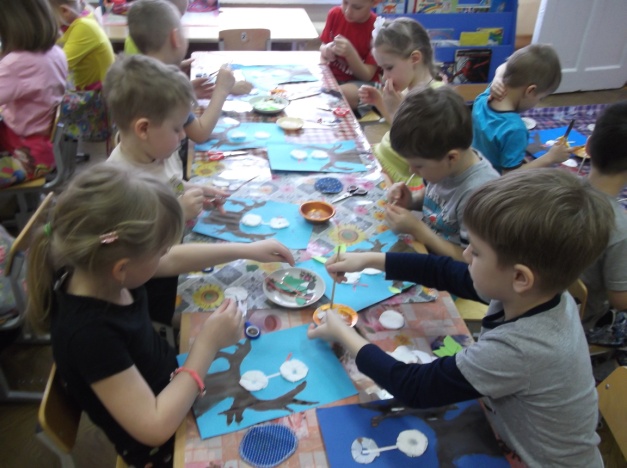 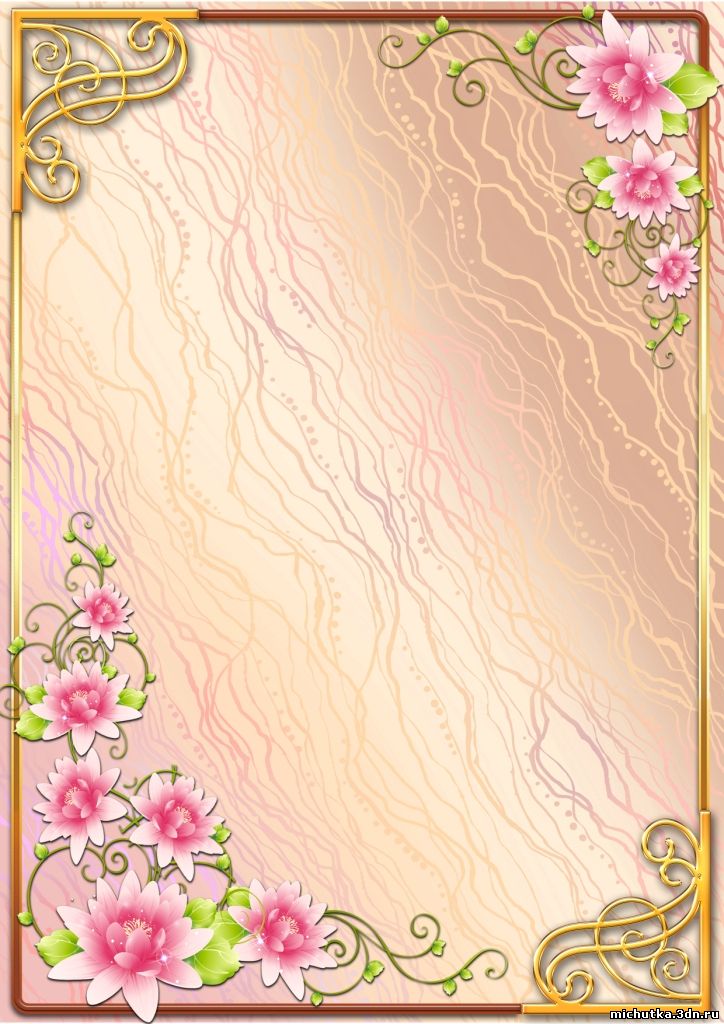 Задачи:
Задачи:
- создать педагогические условия для развития мелкой моторики как средства продуктивной  деятельности детей дошкольного возраста;
- разработать методические рекомендации для родителей и педагогов по практическому использованию игр и упражнений, направленных на развитие ручной умелости;
- способствовать повышению компетенции для педагогов в развитии мелкой моторики, через современные технологии.
Основная общеобразовательная программа
 «ОТ РОЖДЕНИЯ ДО ШКОЛЫ» под редакцией 
Н. Вераксы. 
Ведущая цель программы – создание благоприятных условий для полноценного проживания ребенком дошкольного детства, формирование основ базовой культуры личности, всестороннее развитие психических и физических качеств в соответствии с возрастными и индивидуальными особенностями,  подготовка к жизни в современном  обществе,  к обучению в школе,  обеспечение безопасности жизнедеятельности дошкольника.
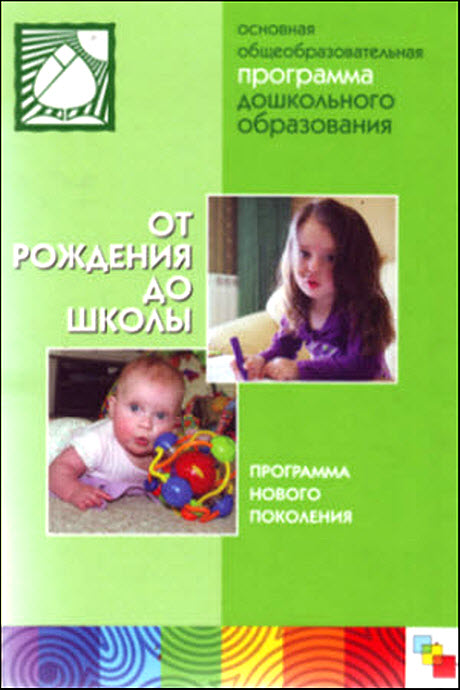 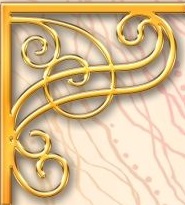 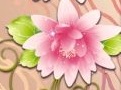 Парциальные программы
Григорьева Г. Г.  «Игровые приемы в обучении дошкольников изобразительной деятельности»: 
Цель: ознакомление дошкольников с разными приёмами работы в изобразительной деятельности.
Казакова Т. Г. «Занятие с дошкольниками по изобразительной деятельности».
Целей: развитие изобразительных способностей, формирование детского творчества).
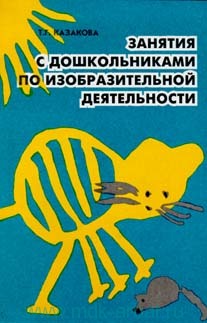 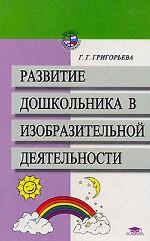 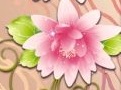 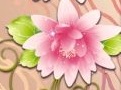 Литература:
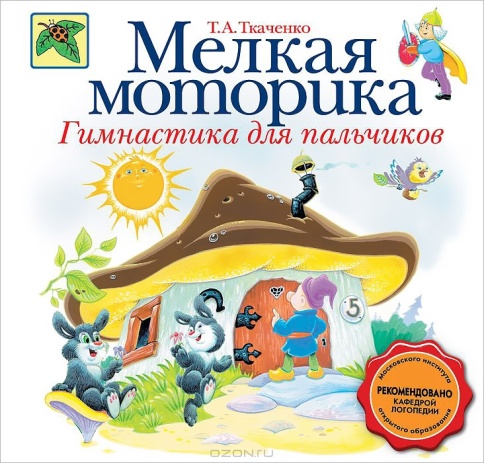 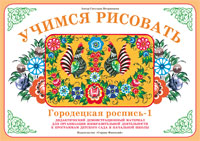 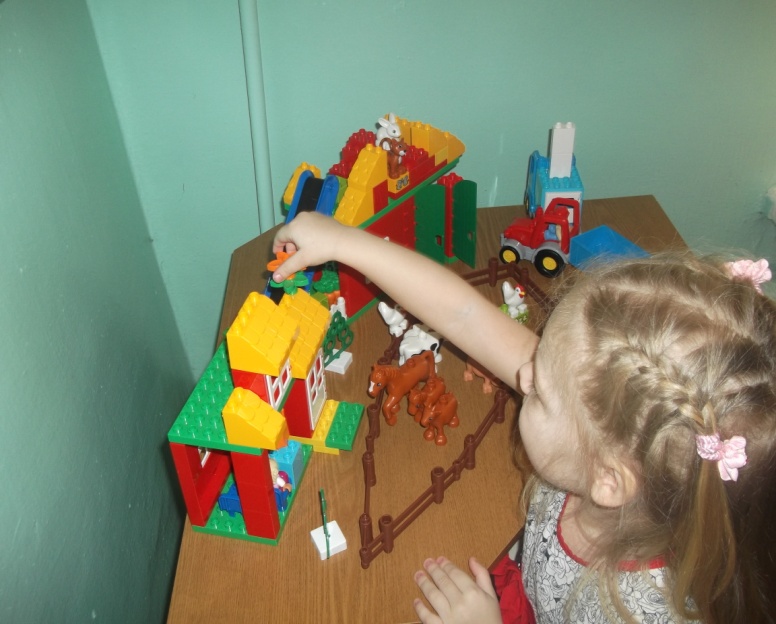 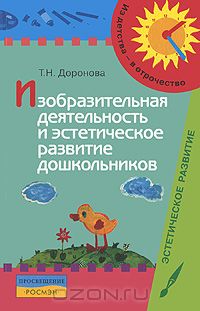 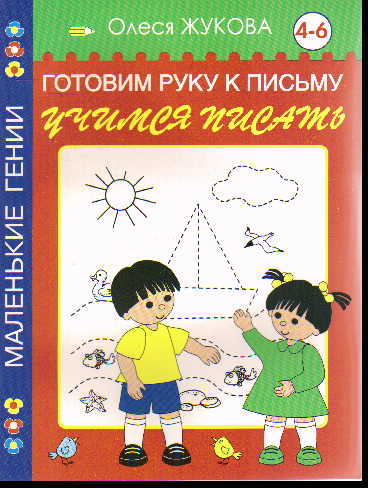 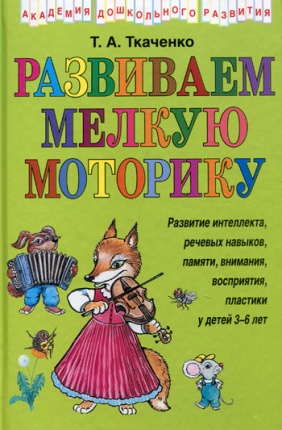 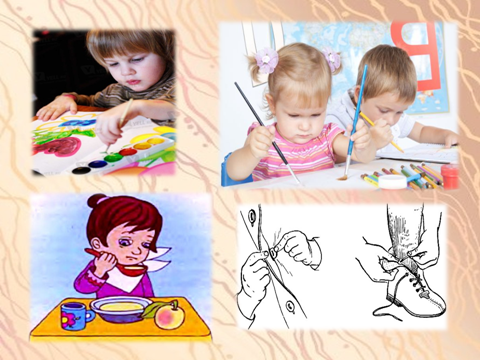 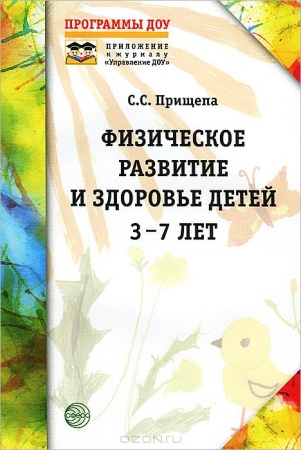 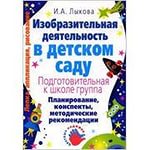 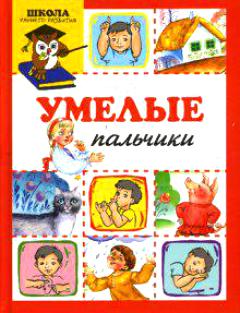 Кружок «Умелые ручки»         Цели:-Развитие познавательных способностей ребенка;-Развитие творческих способностей и художественного вкуса;-Создание условий, необходимых для психологического комфорта;-Помощь детям в осознание и развитии своей индивидуальности и самореализации.        Задачи:- Обогащать и расширять художественный опыт дошкольников;- Формировать способность к изобразительной деятельностивоображение и творчество;- Развивать мелкую моторику пальцев.
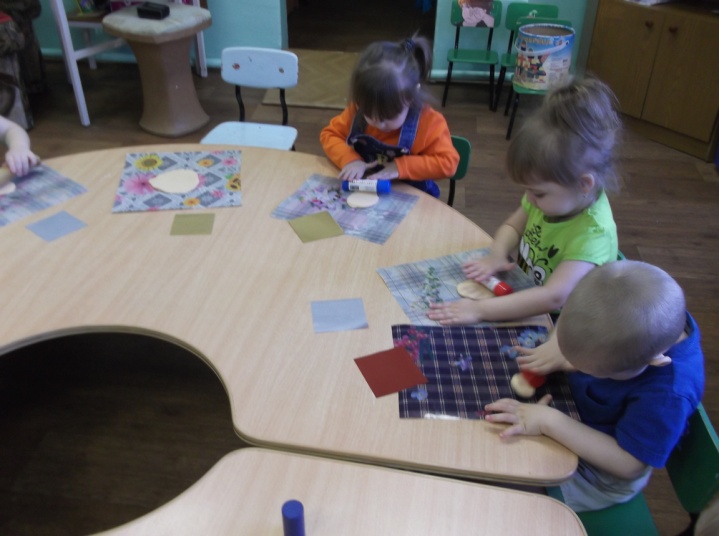 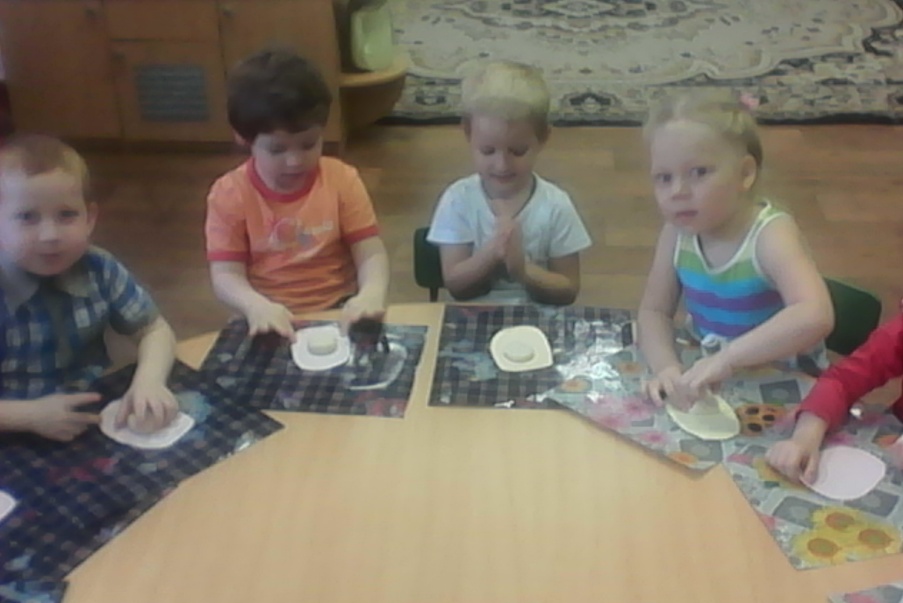 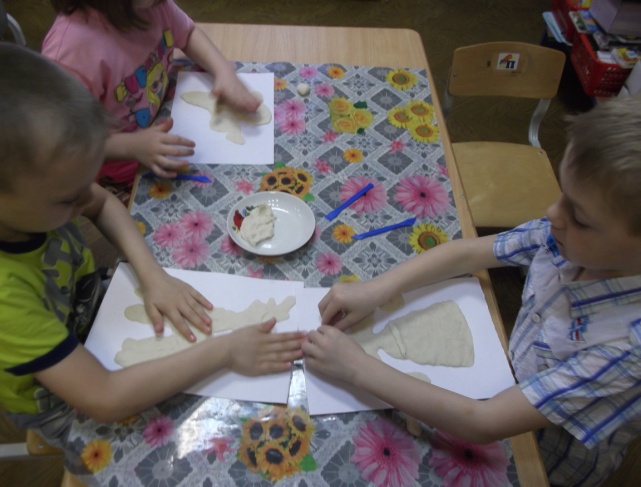 ИНФОРМАЦИОННО-КОММУНИКАЦИОННЫЕТЕХНОЛОГИИ
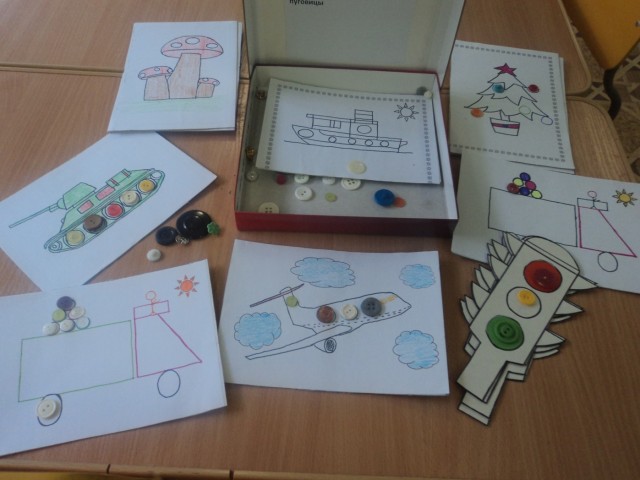 Презентаций к занятиям, праздникам, педагогическим советам, родительским собраниям
Подбор иллюстрационного материала к непосредственно-образовательной деятельности (сканирование, интернет, принтер, презентации)
Подбор дополнительного материала из различных источников.
Обмен опытом, знакомство с периодикой, наработками других педагогов
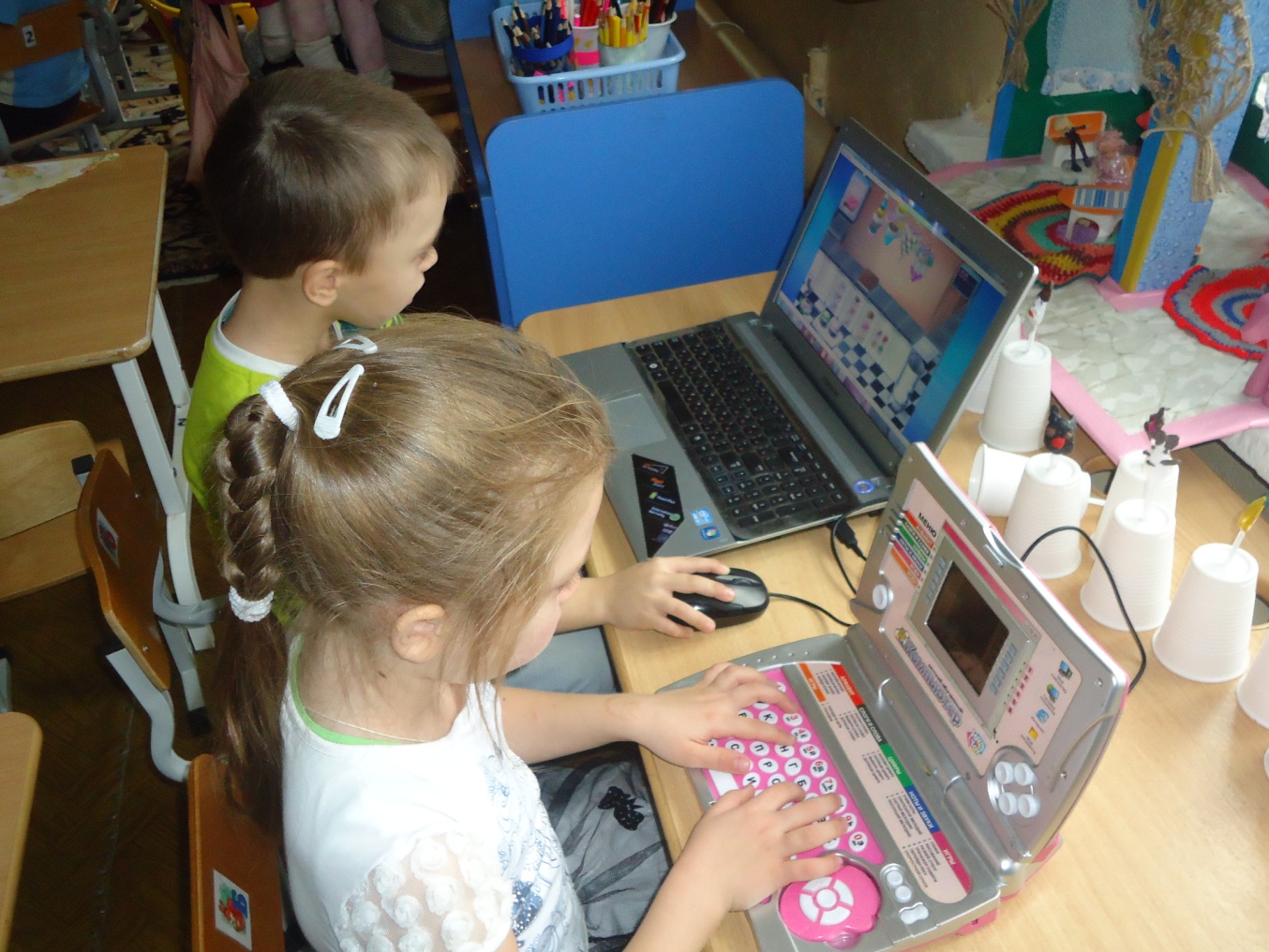 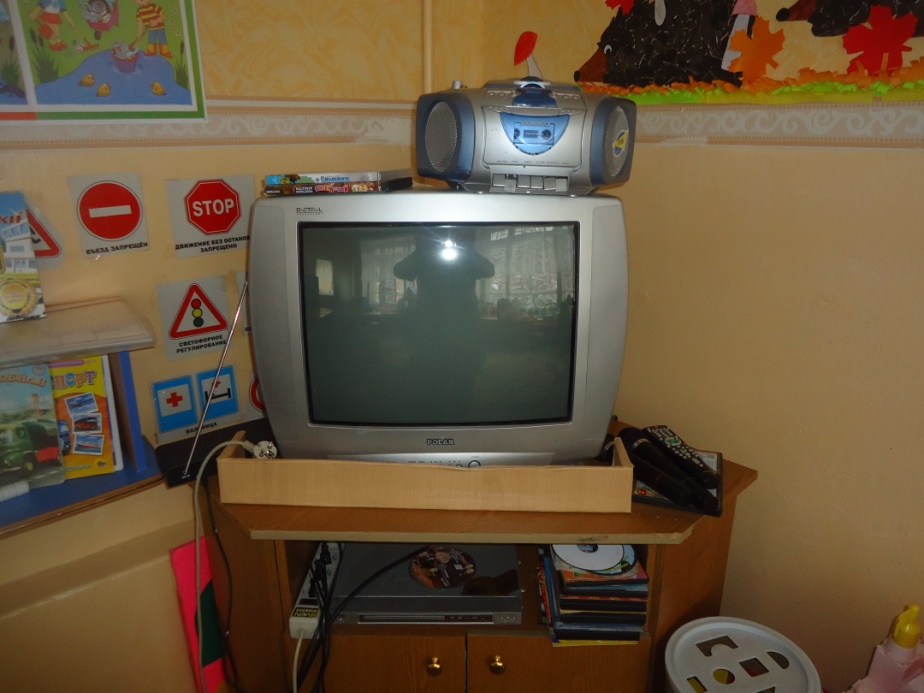 Использование цифровой фотоаппаратуры  и видеокамеры , программ редактирования фотографий
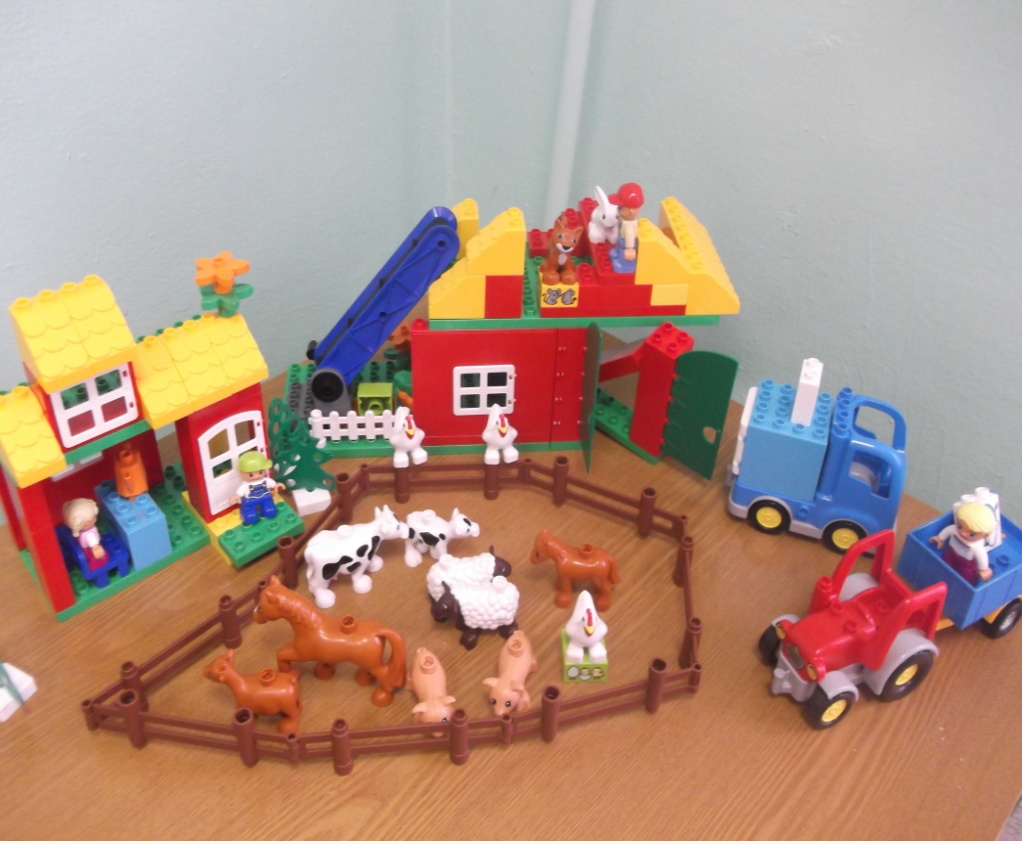 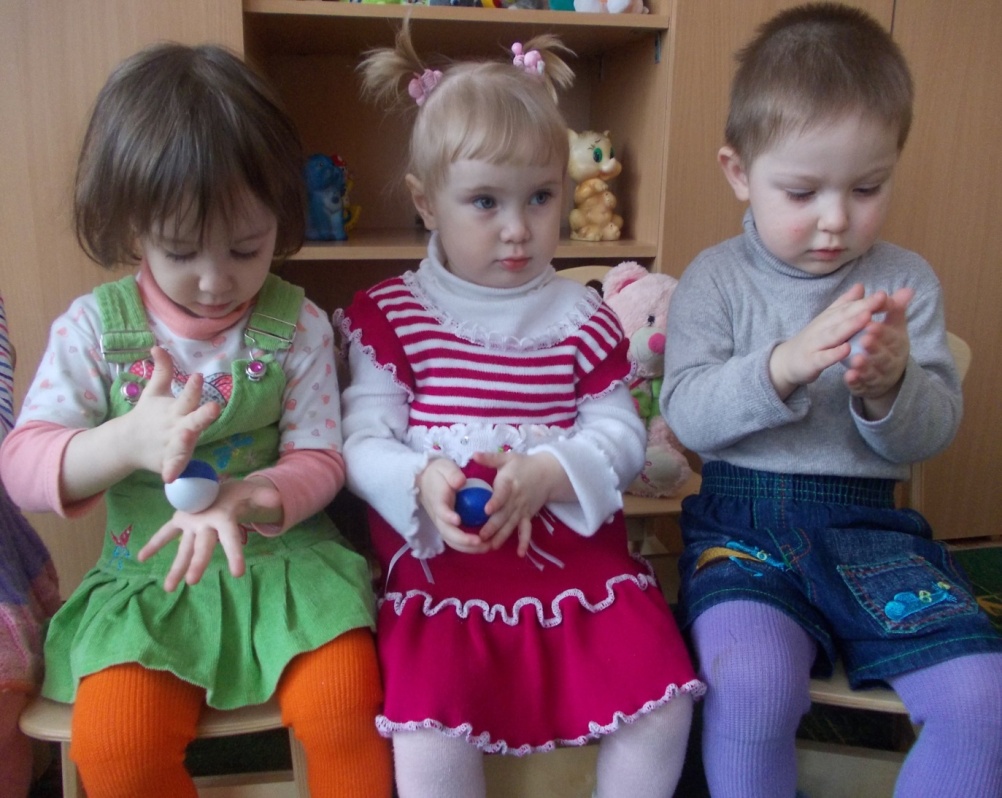 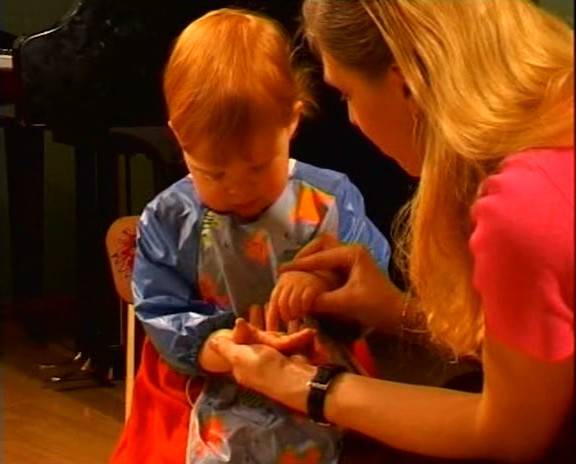 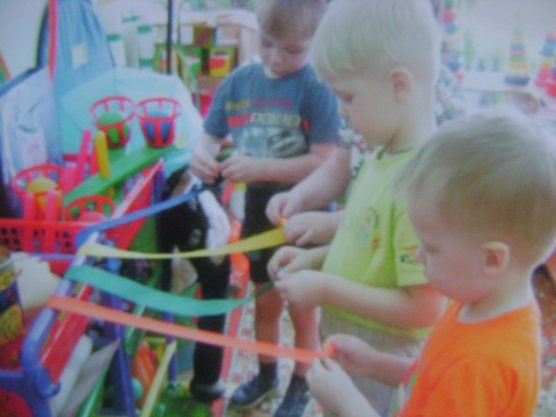 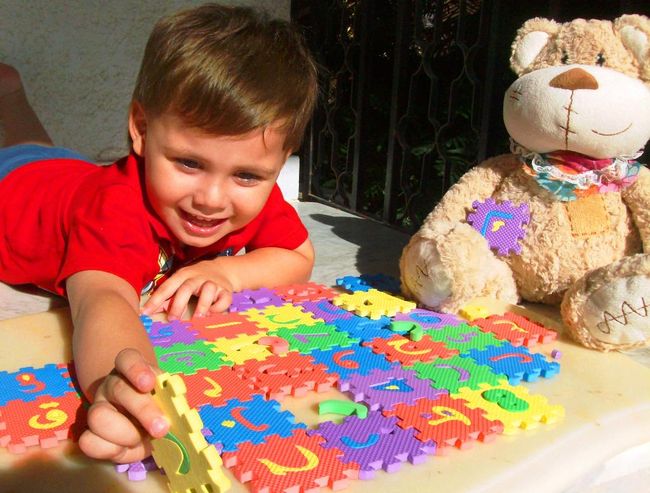 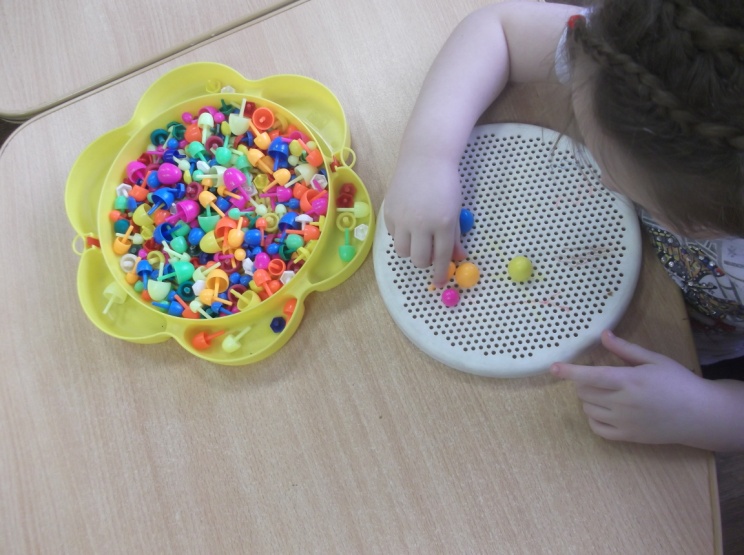 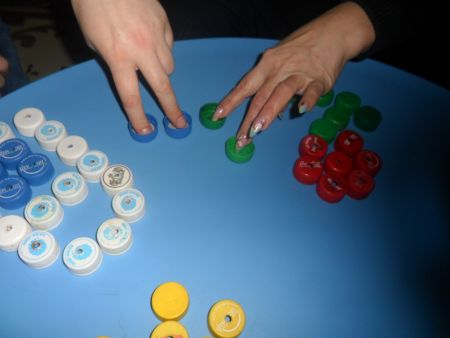 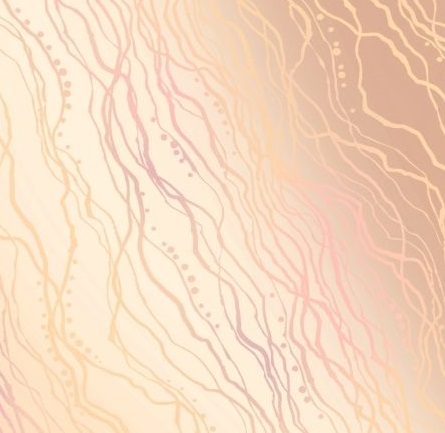 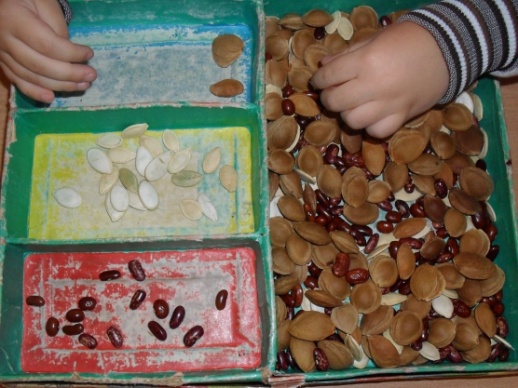 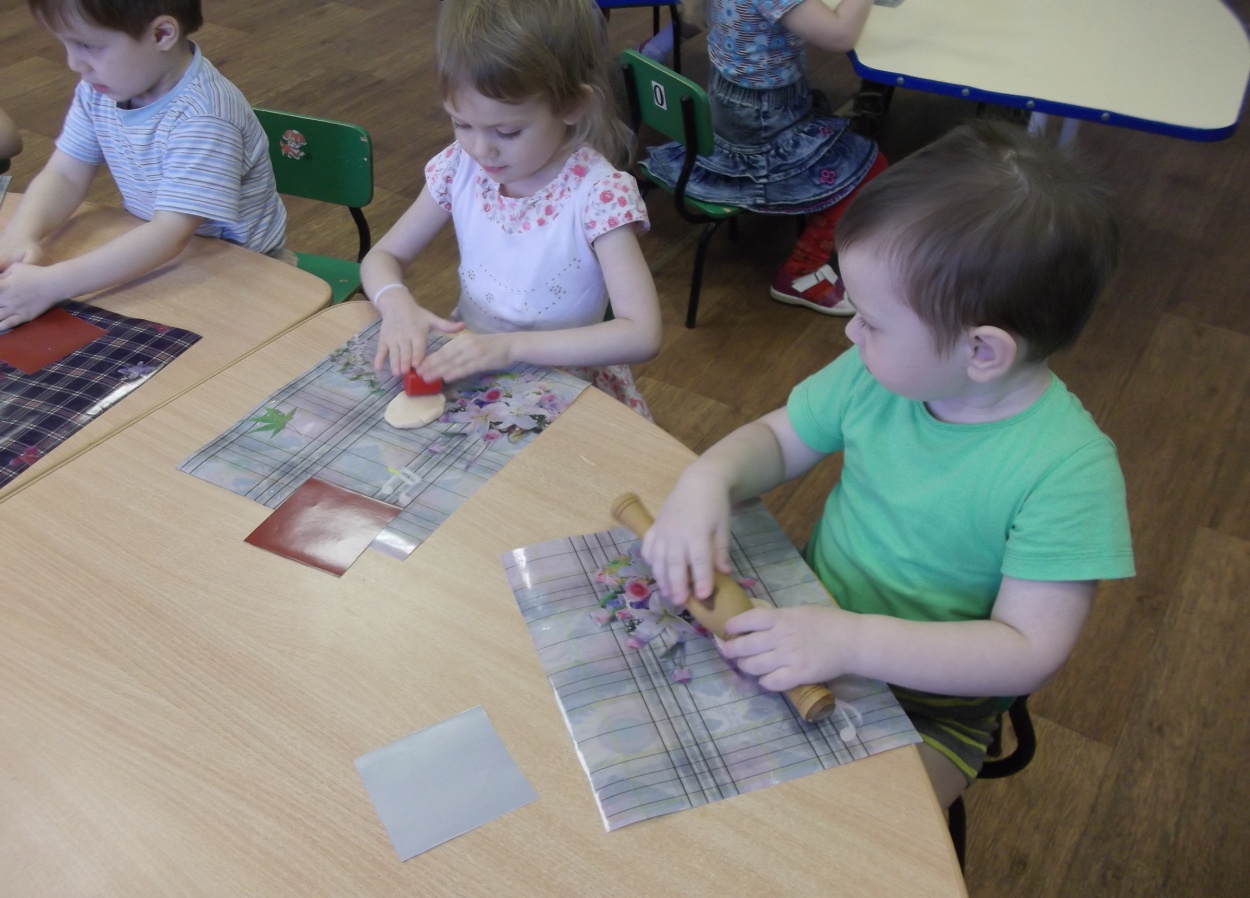 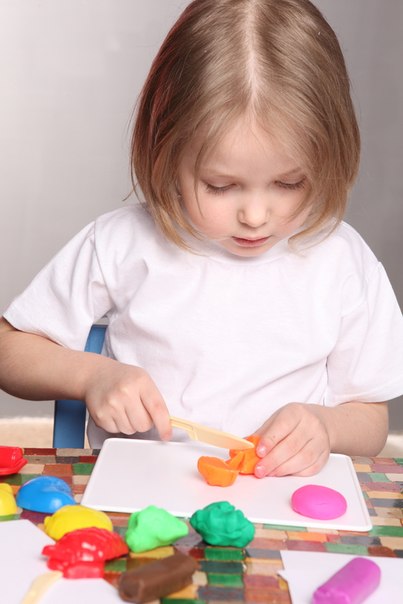 Лепка
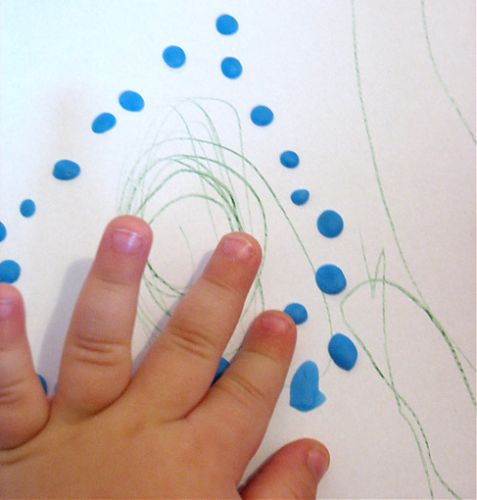 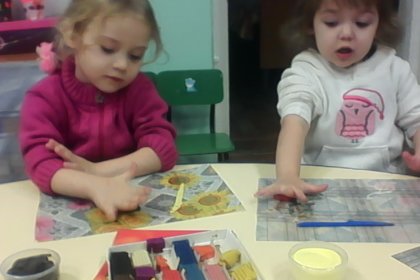 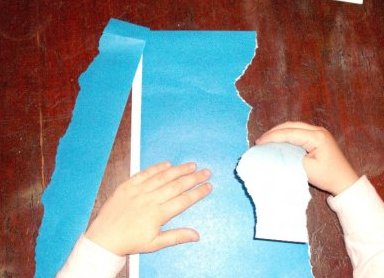 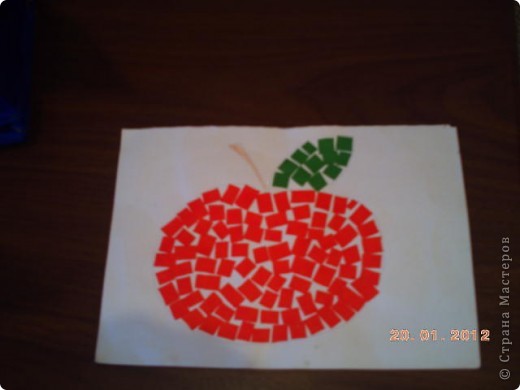 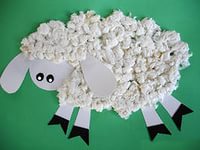 Аппликация.
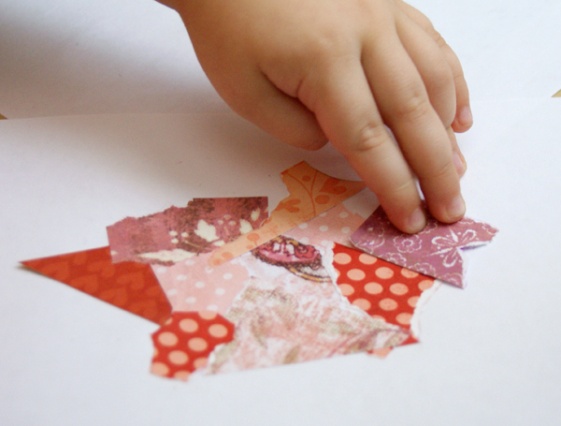 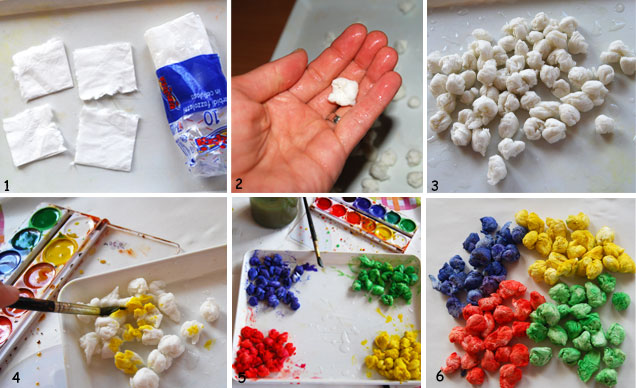 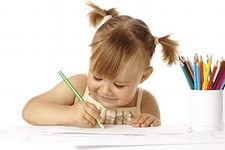 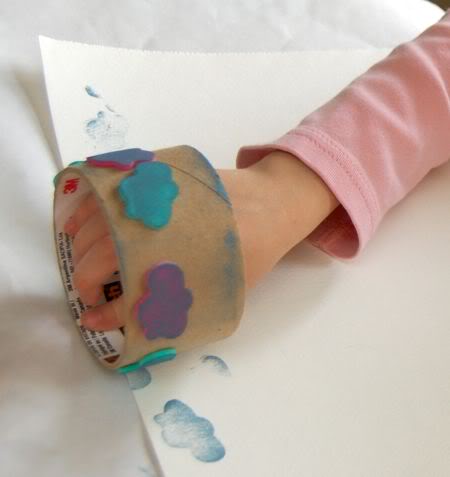 Рисование.
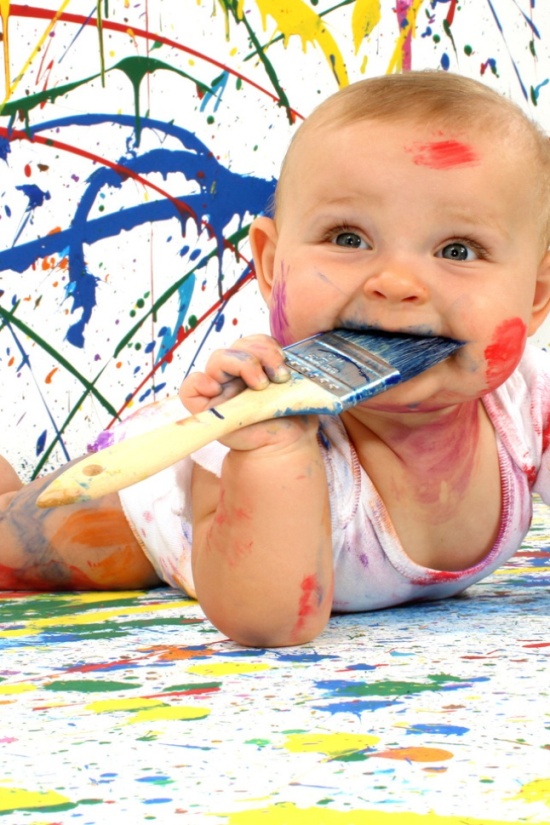 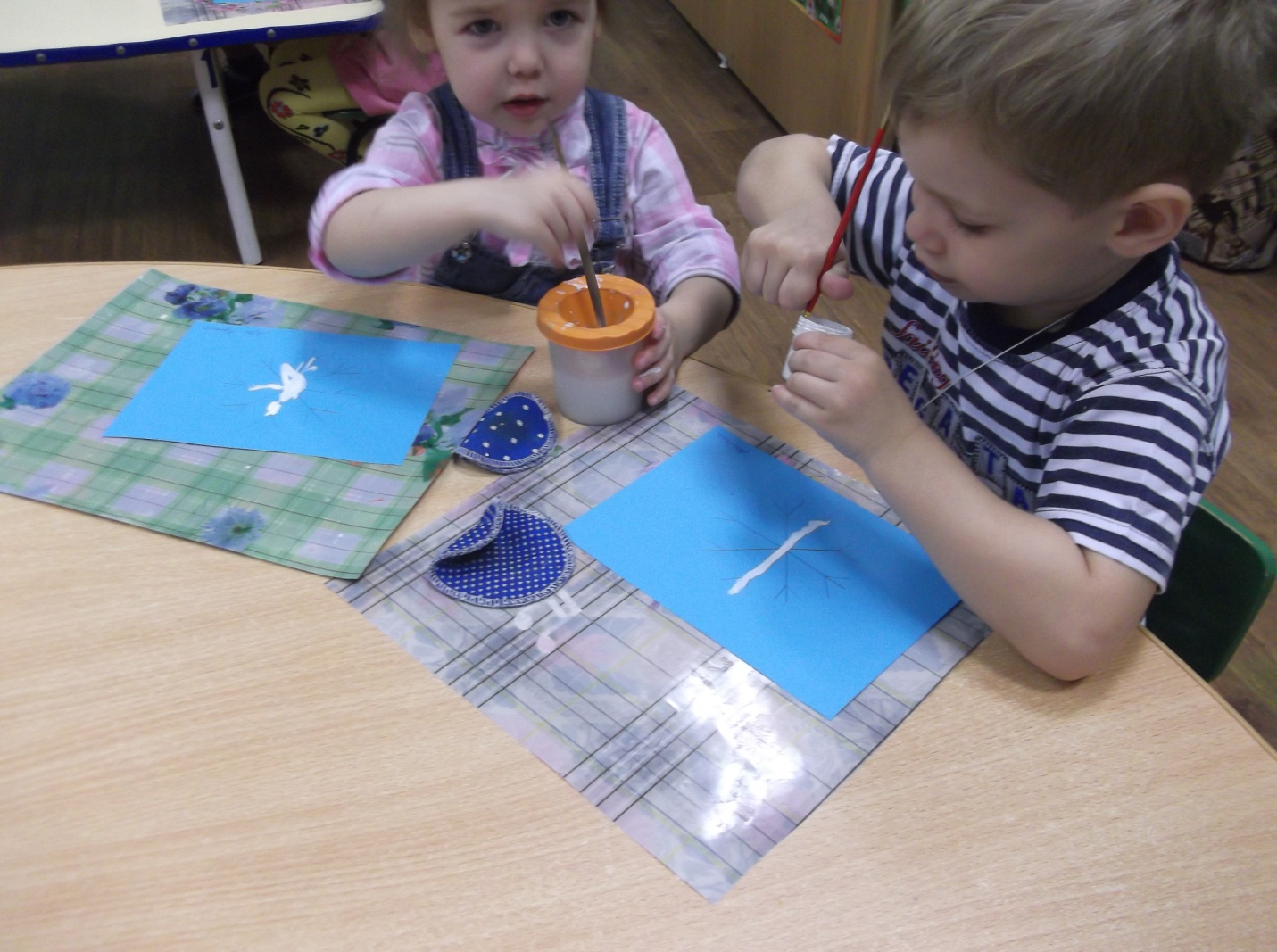 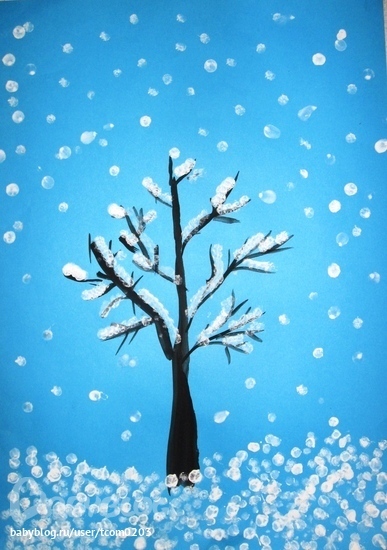 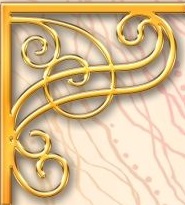 ПРЕДМЕТНО-РАЗВИВАЮЩАЯ СРЕДА
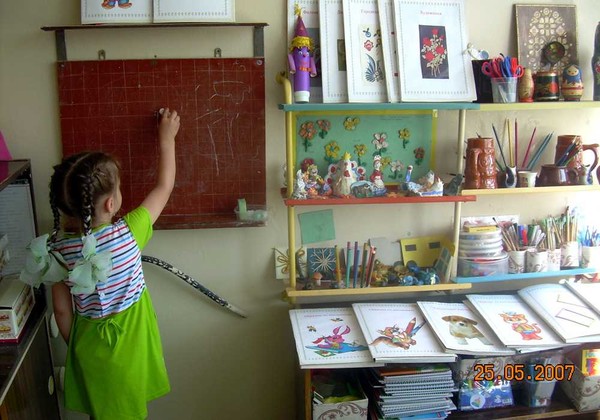 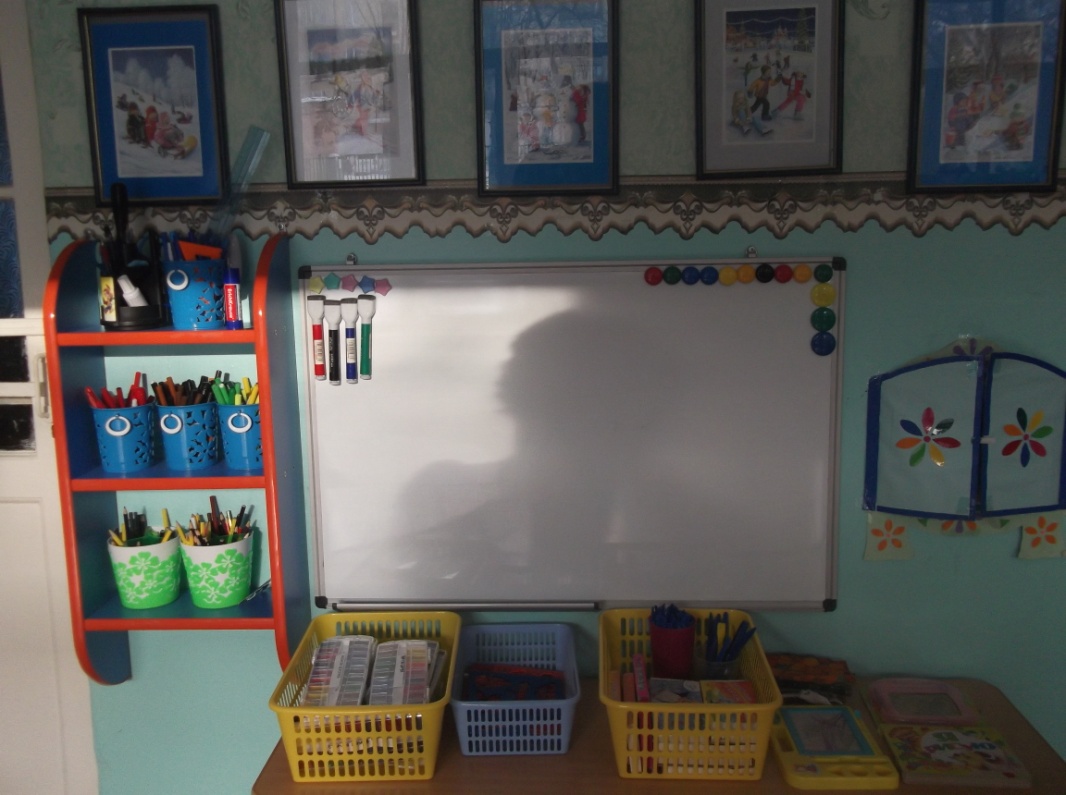 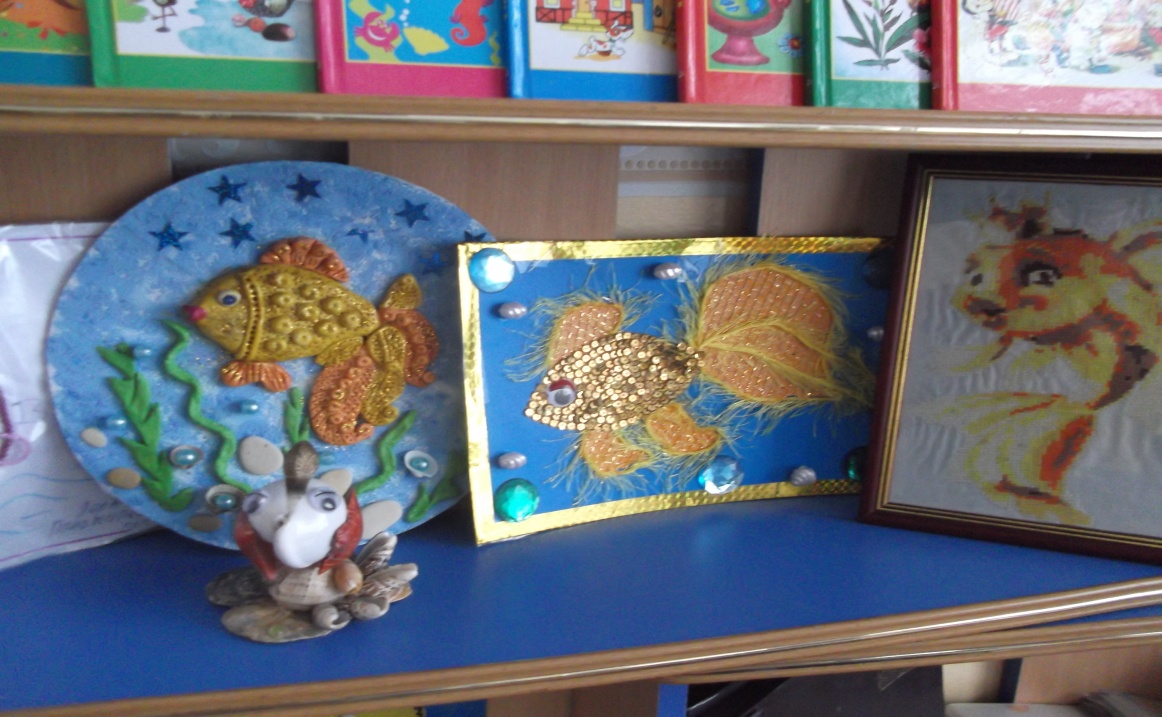 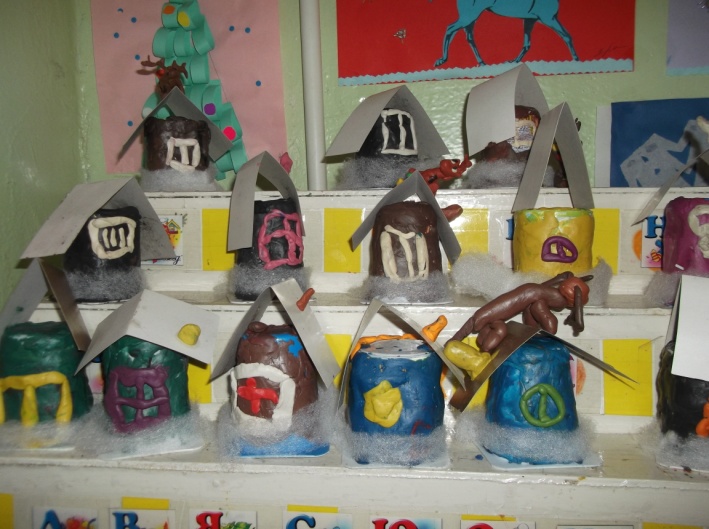 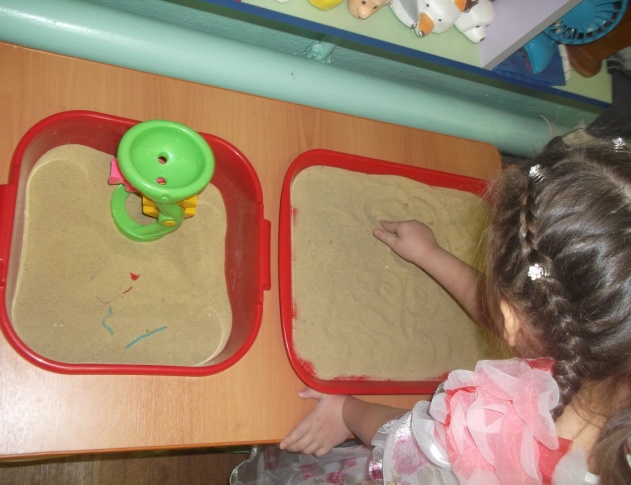 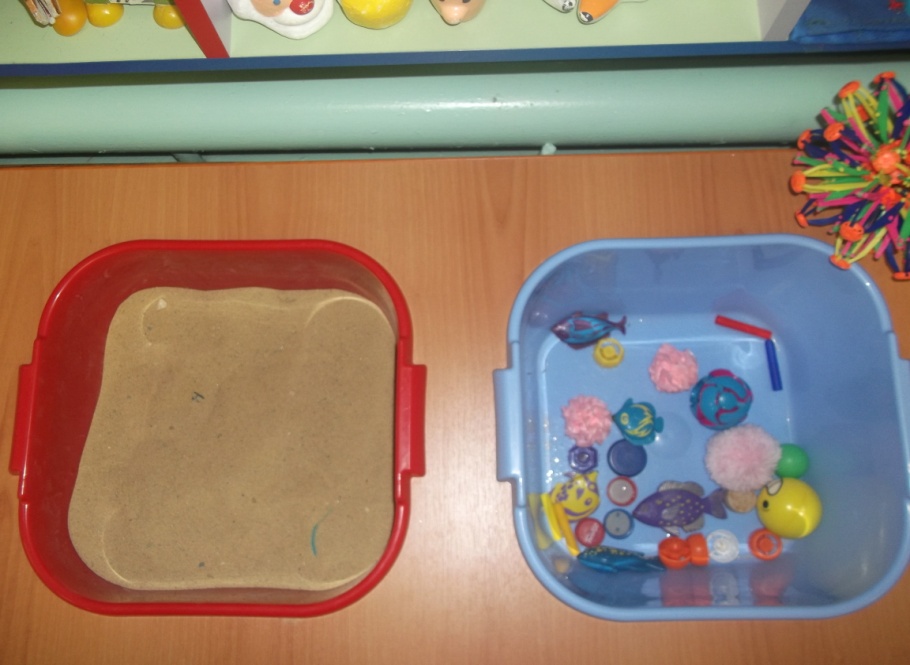 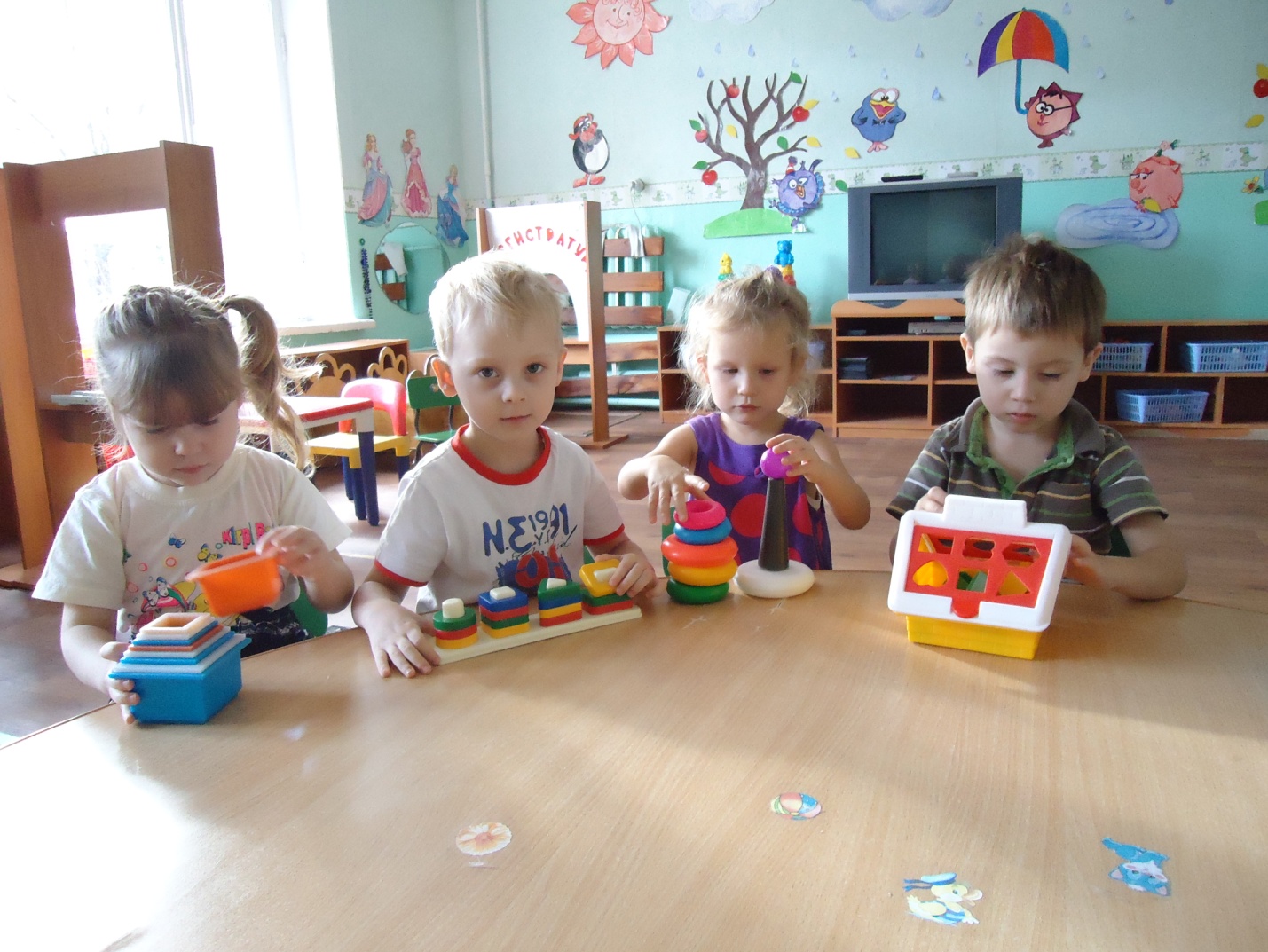 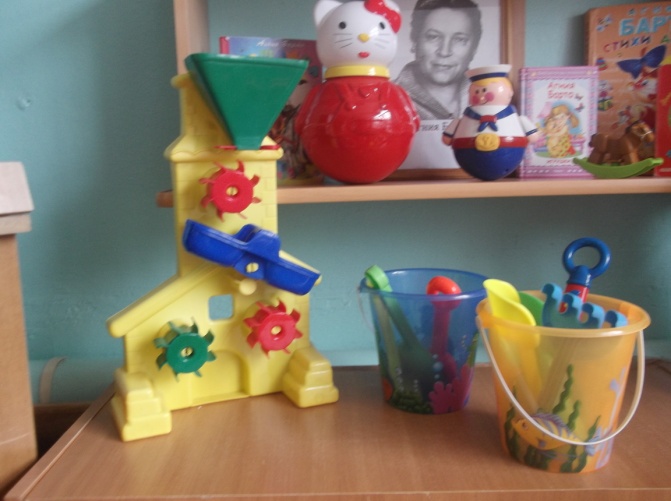 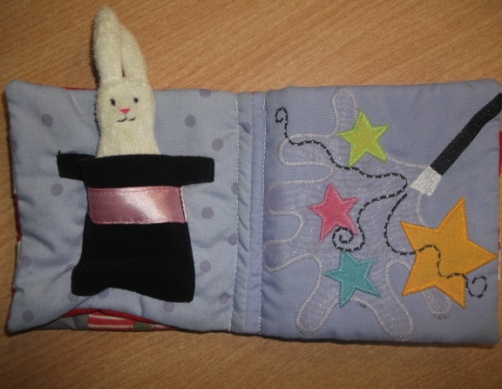 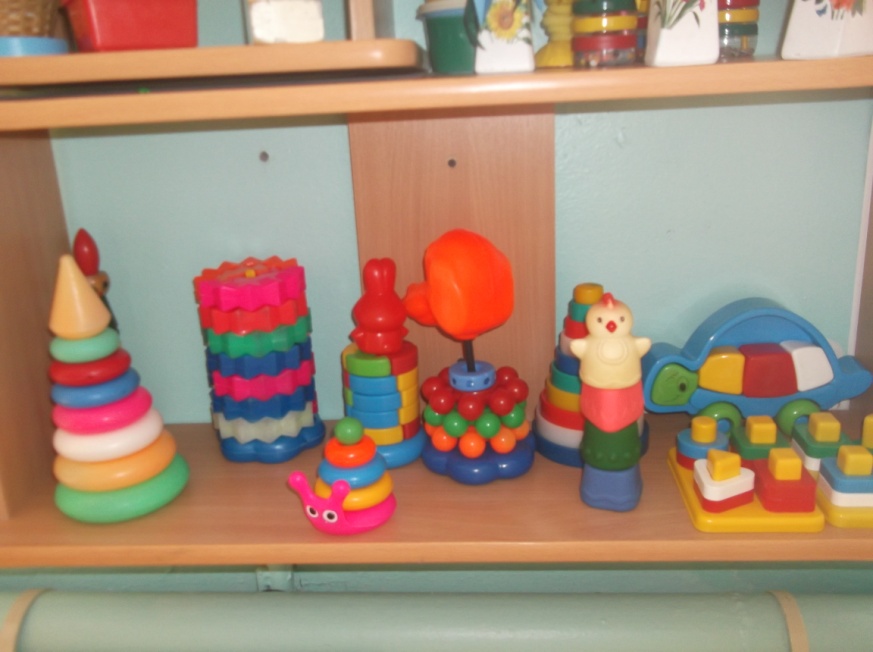 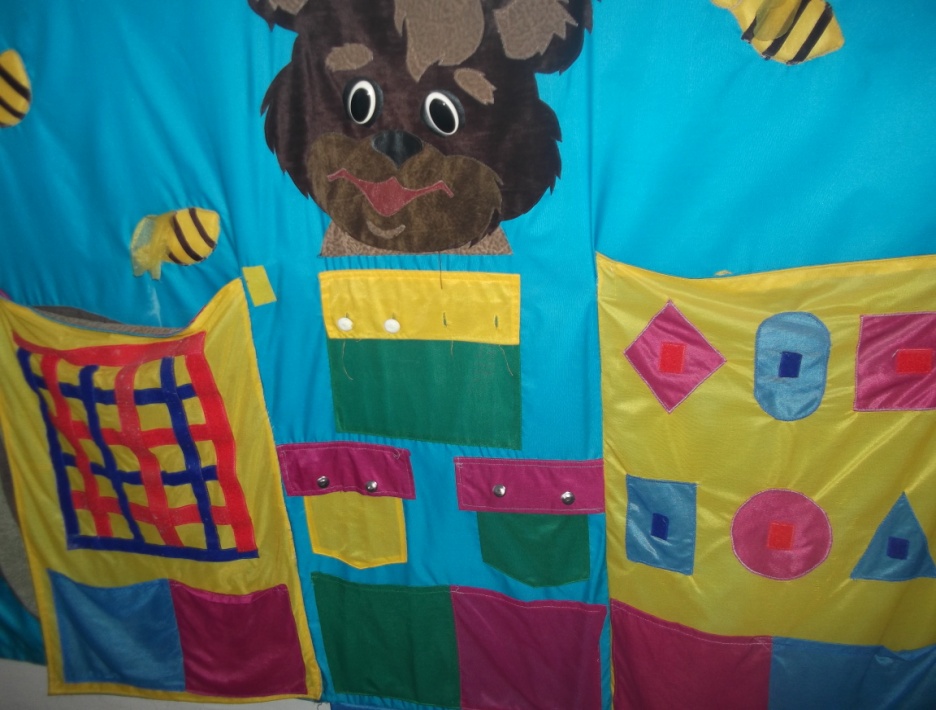 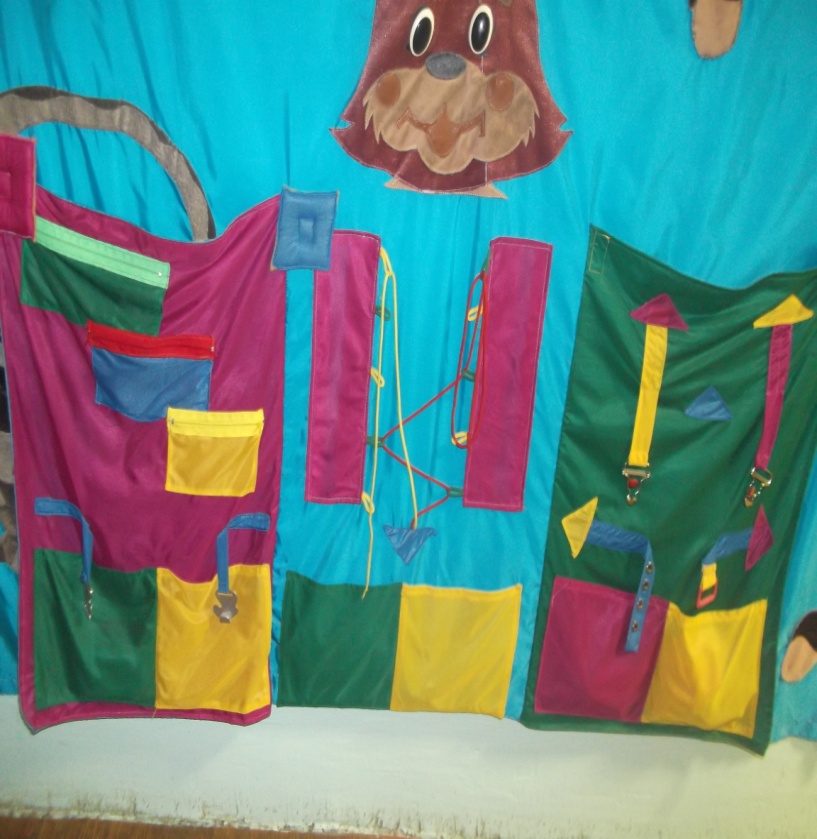 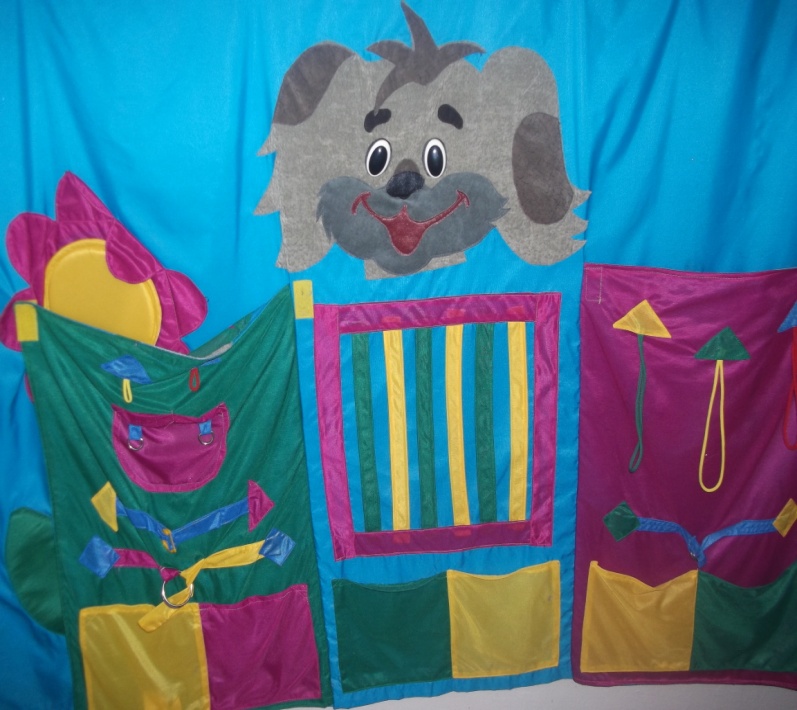 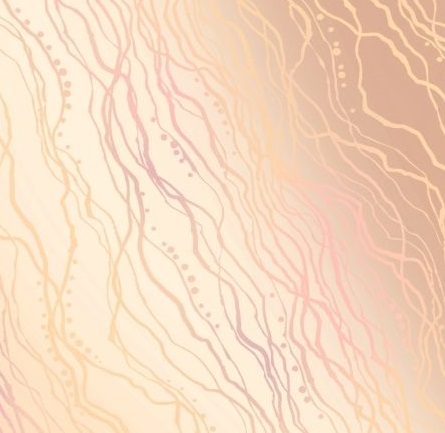 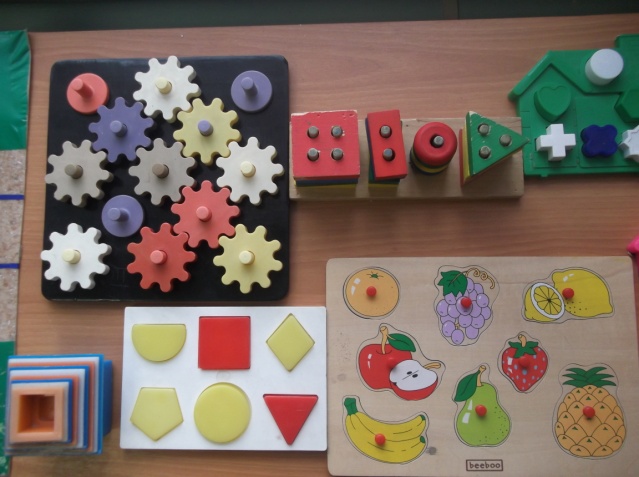 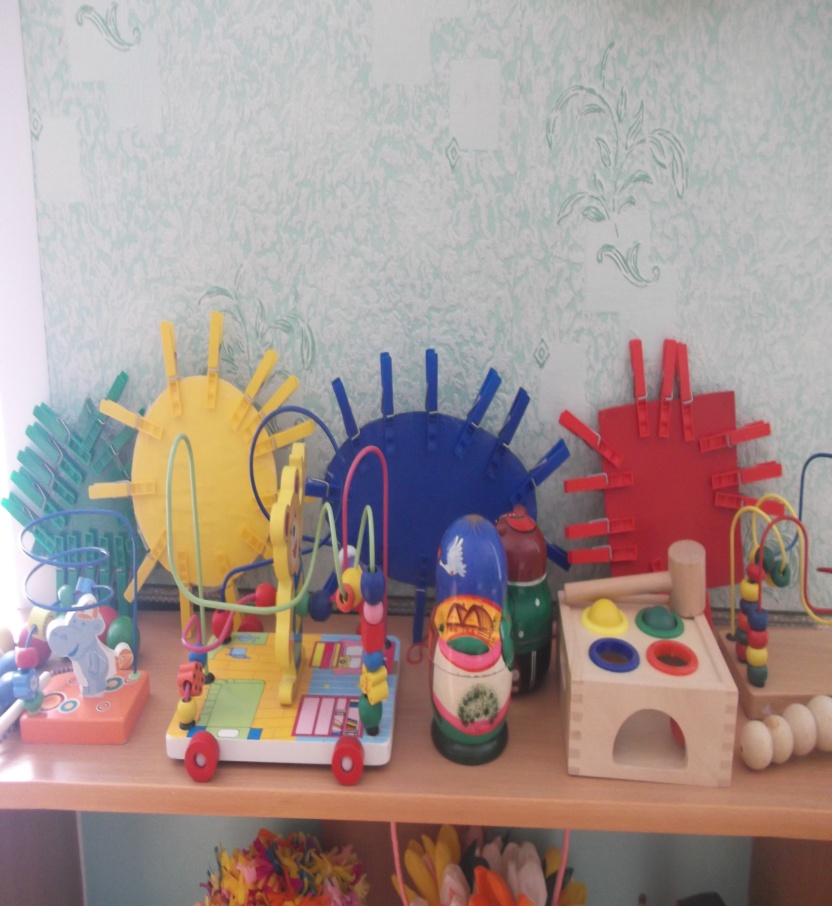 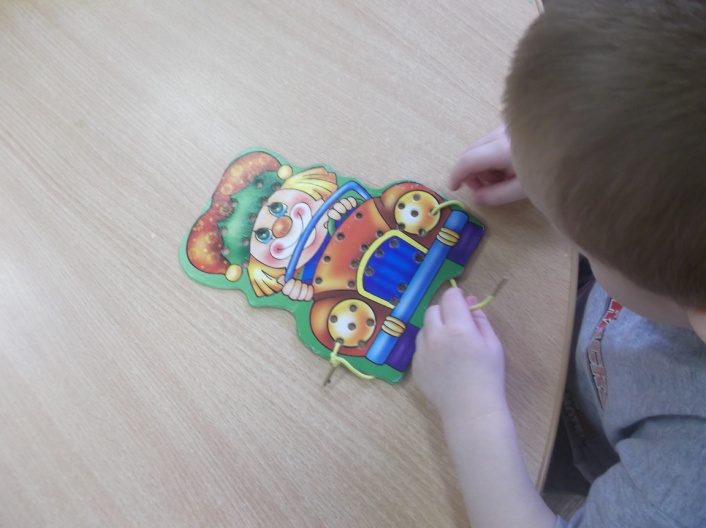 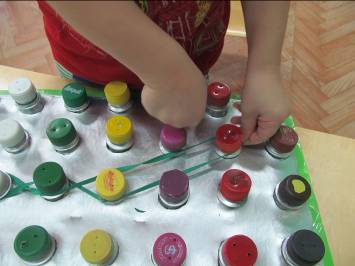 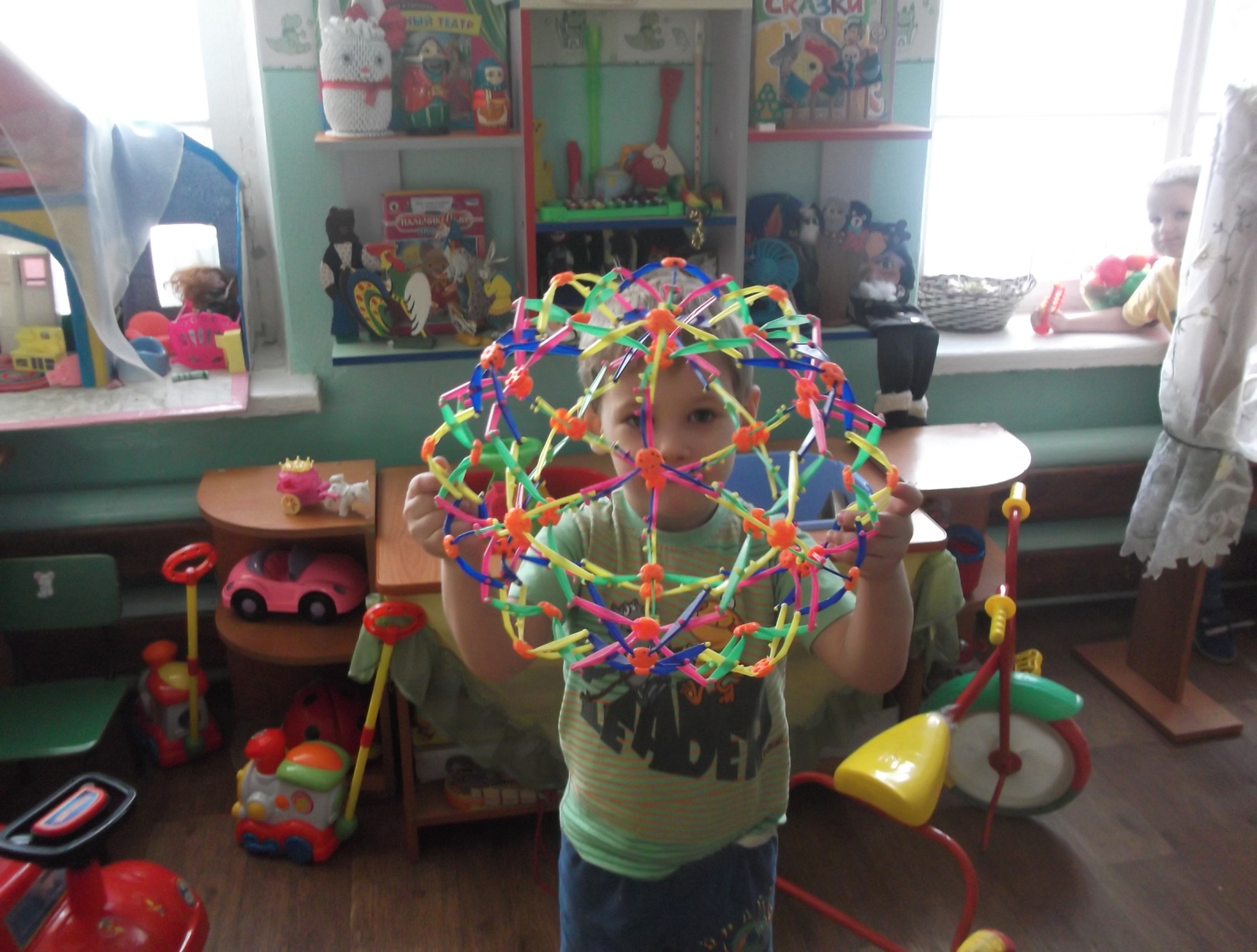 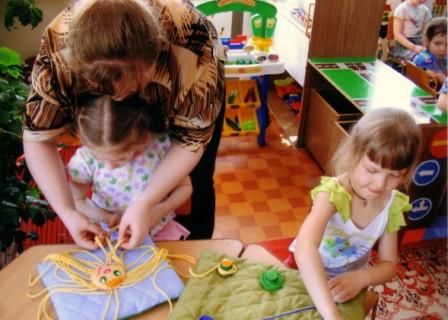 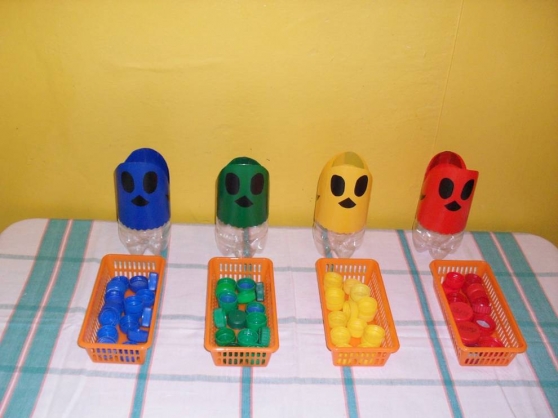 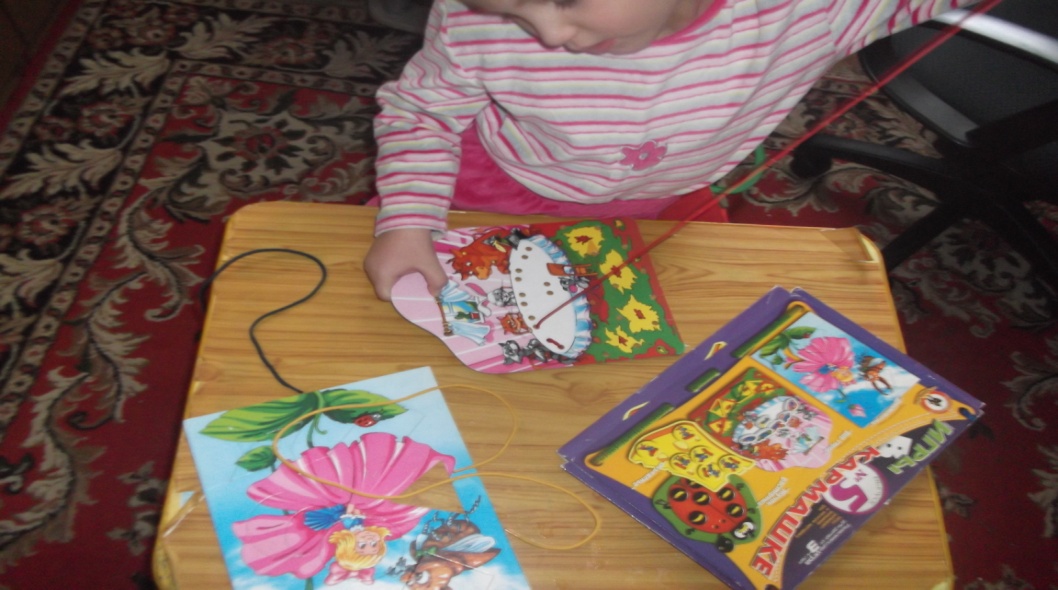 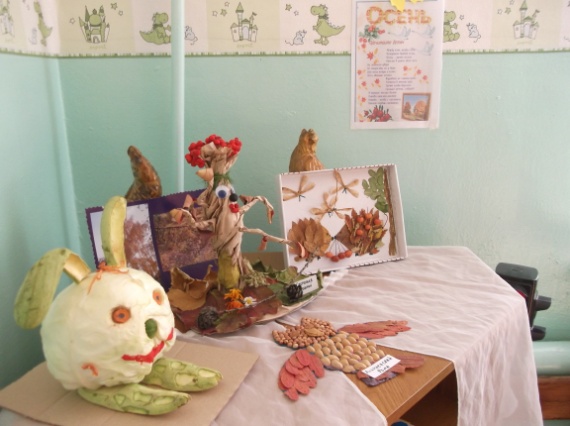 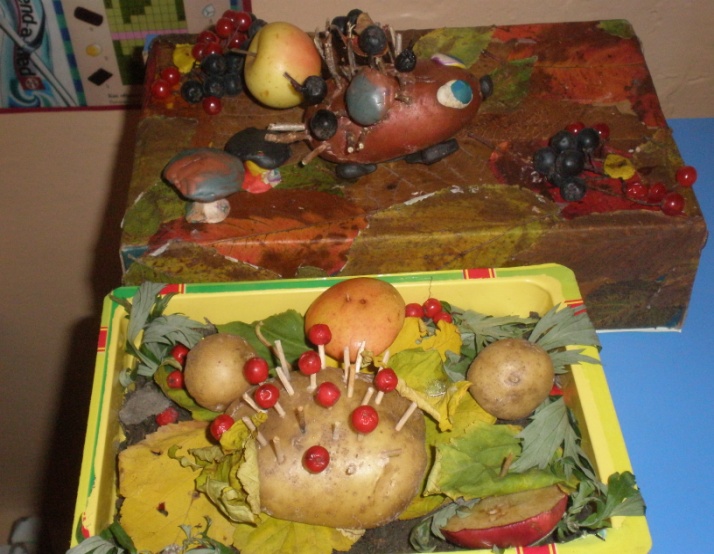 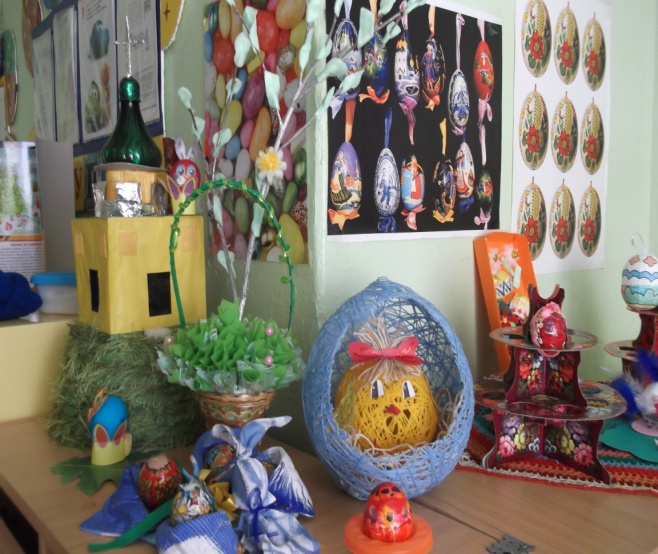 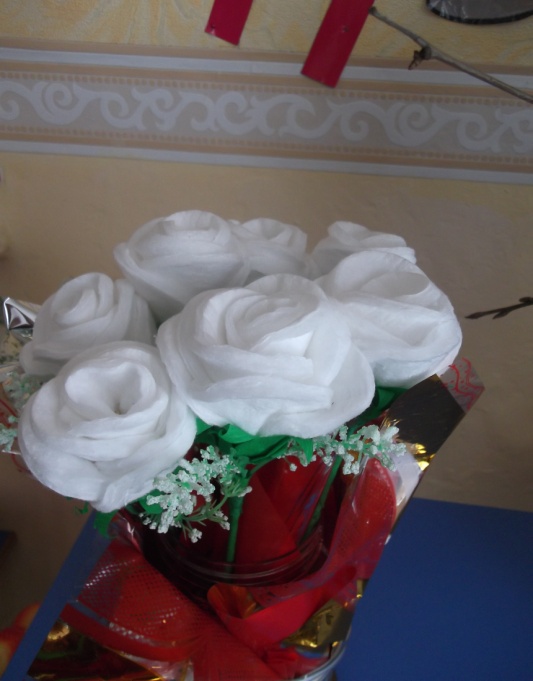 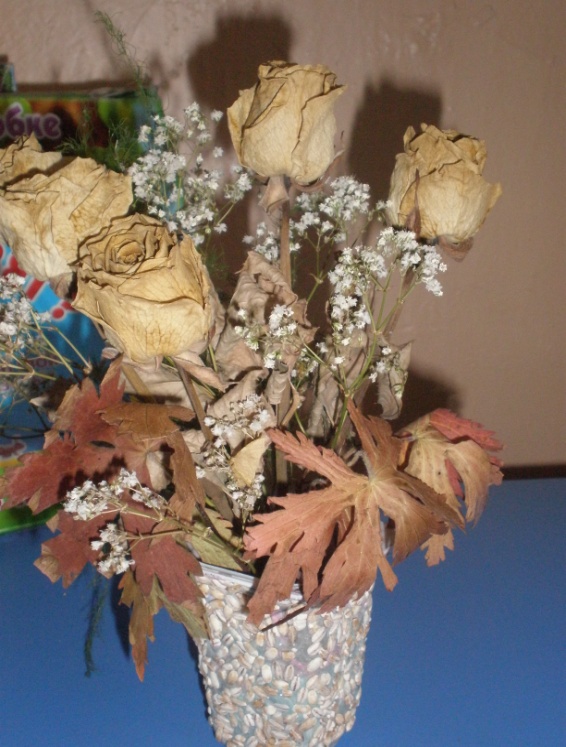 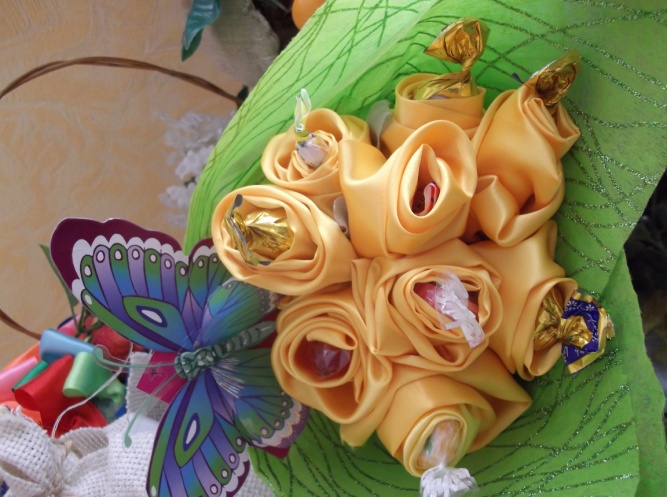 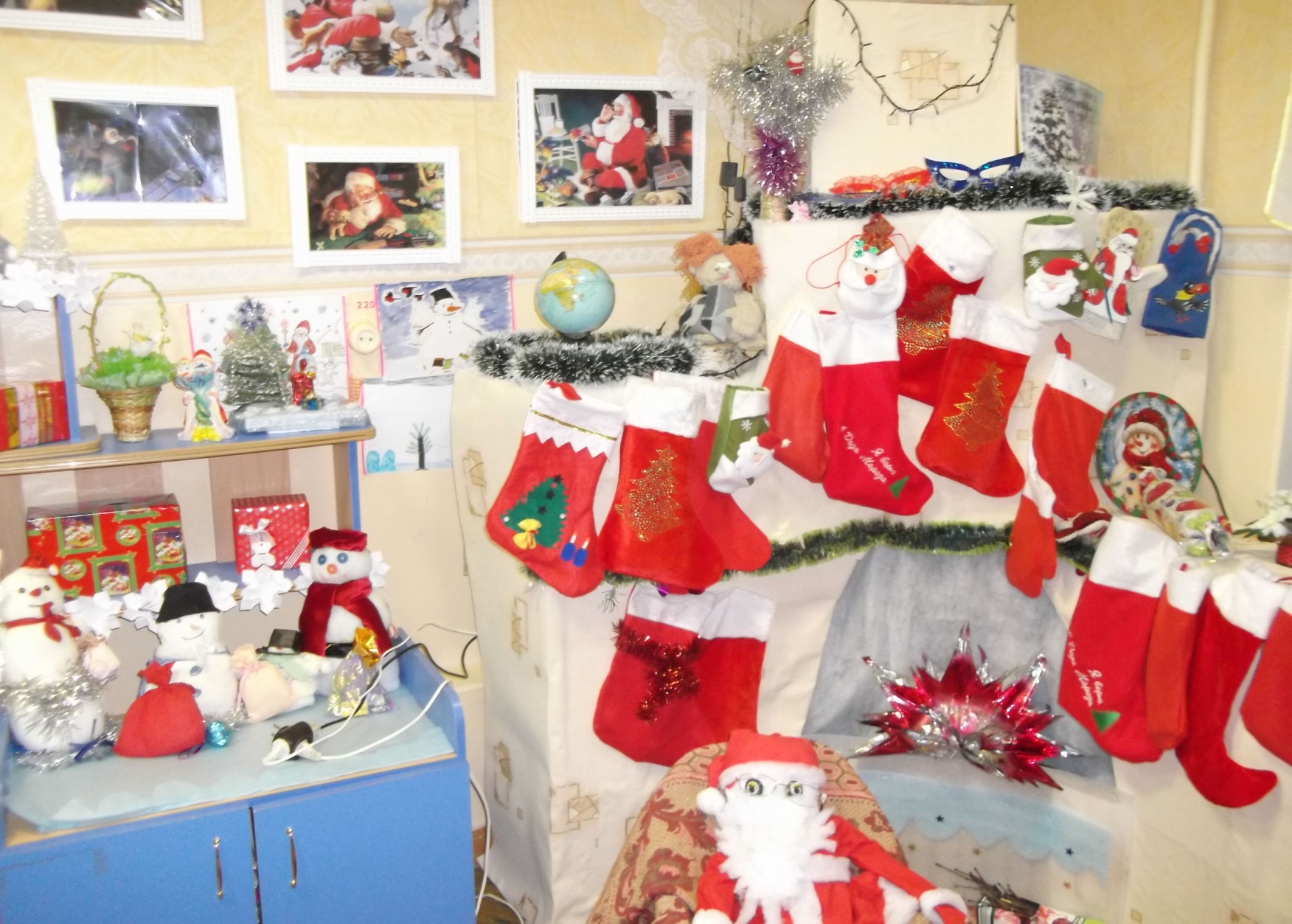 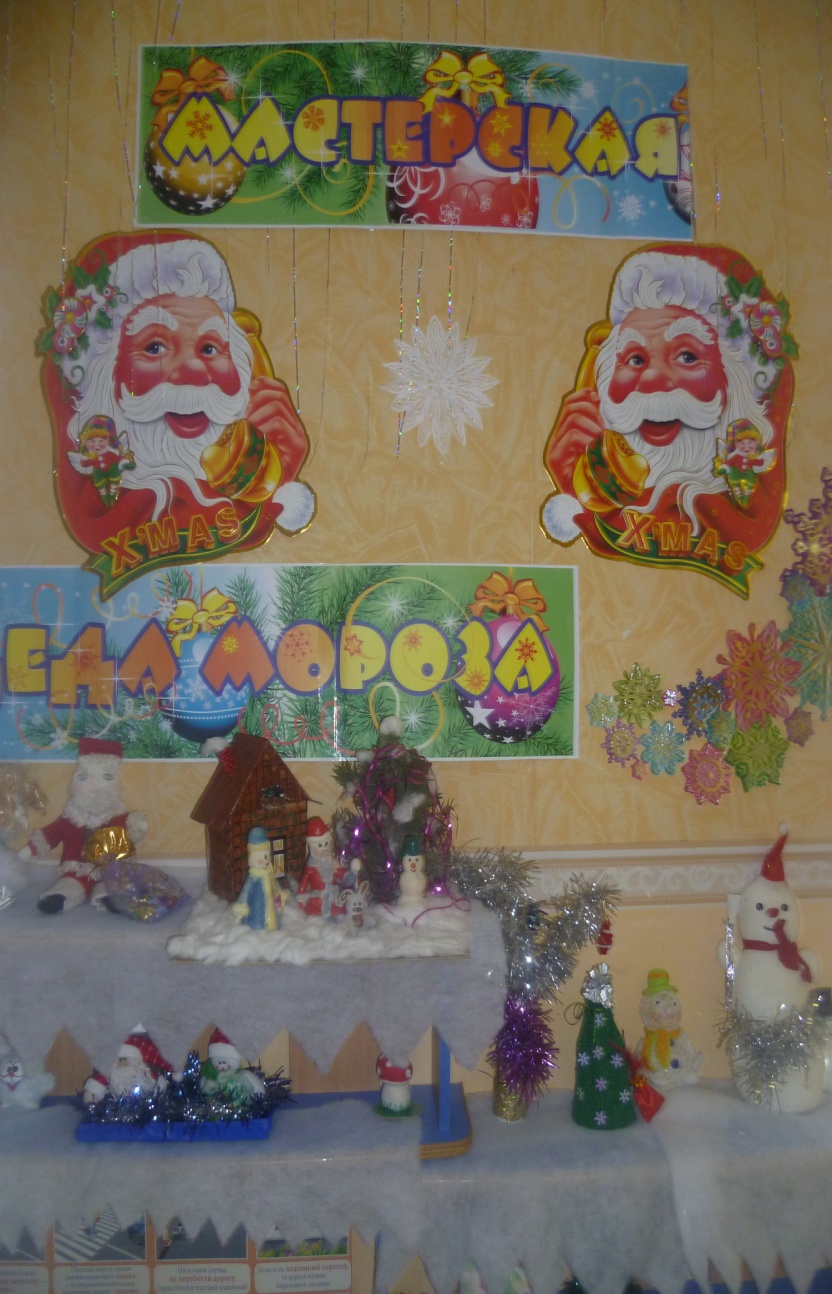 РАБОТА С РОДИТЕЛЯМИ
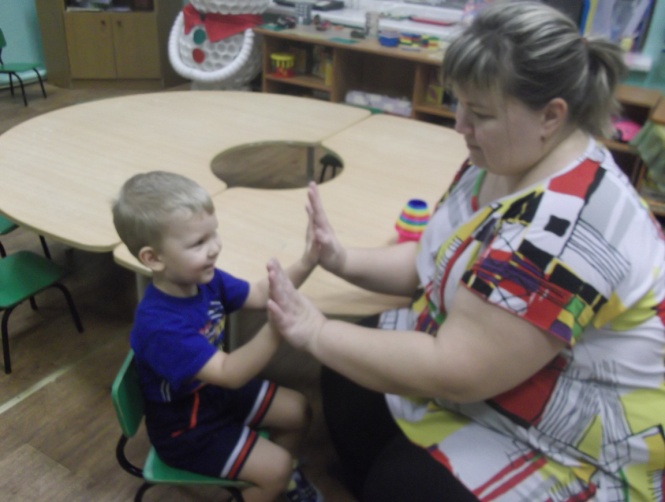 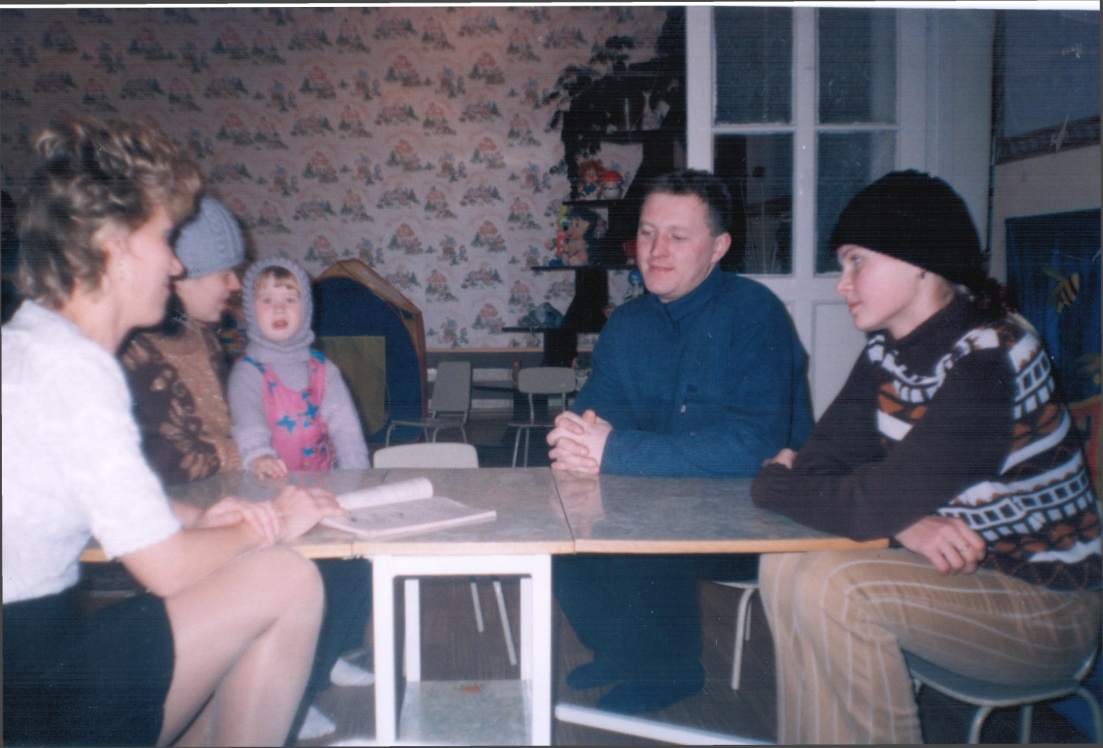 Создание различных буклетов,     плакатов.
Участие родителей в различных досуговых мероприятиях, конкурсах, экскурсиях.
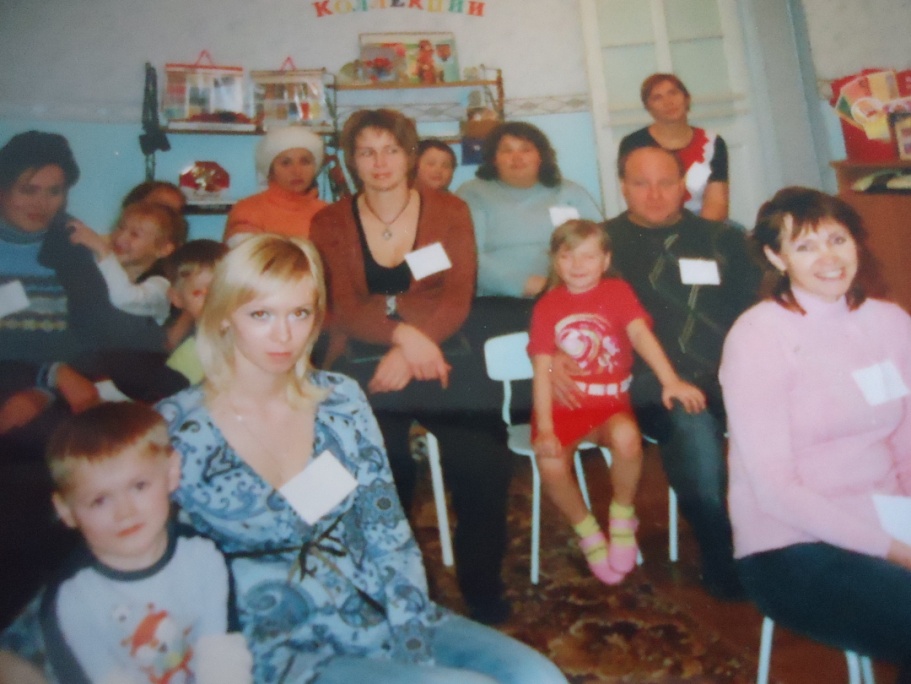 Анкетирование.
Консультации индивидуальные и групповые : «Развитие мелкой моторики  в домашних условиях.
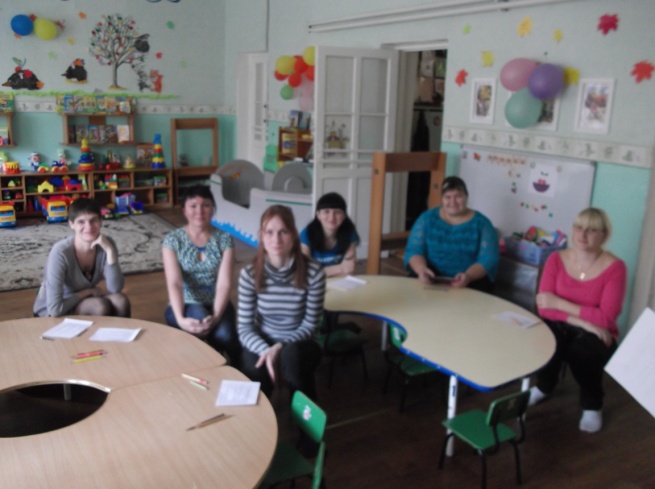 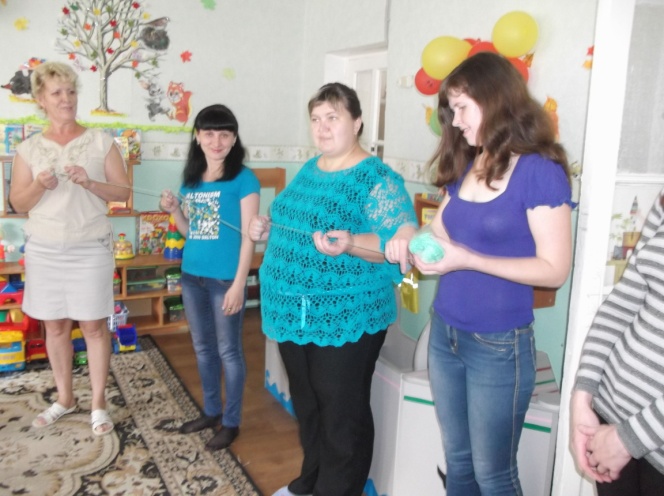 Рекомендации по развитию мелкой моторики детей.
РАБОТА С СУБЪЕКТАМИ ОБРАЗОВАТЕЛЬНОГО ПРОЦЕССА
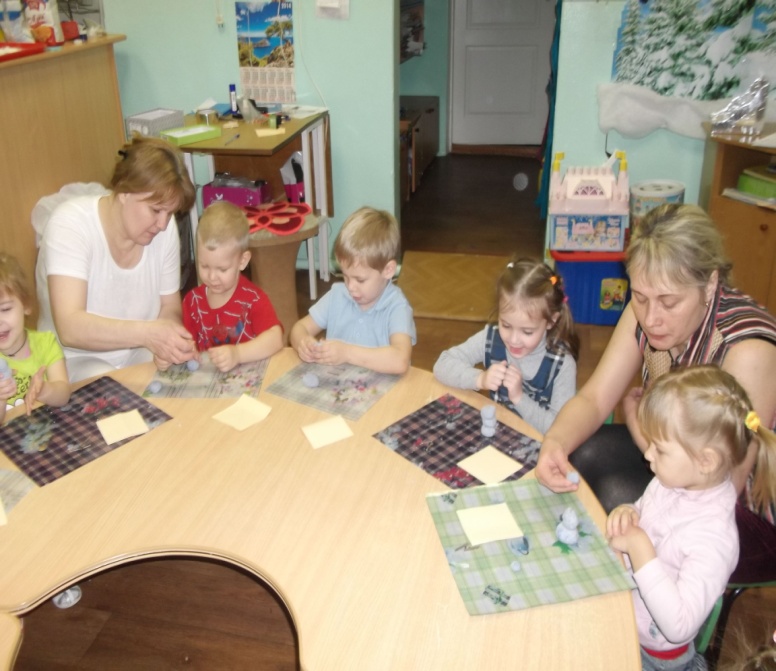 Участие в педагогических советах коллектива.
Проведение мастер-классов по использованию продуктивных видов деятельности в развитие мелкой моторики
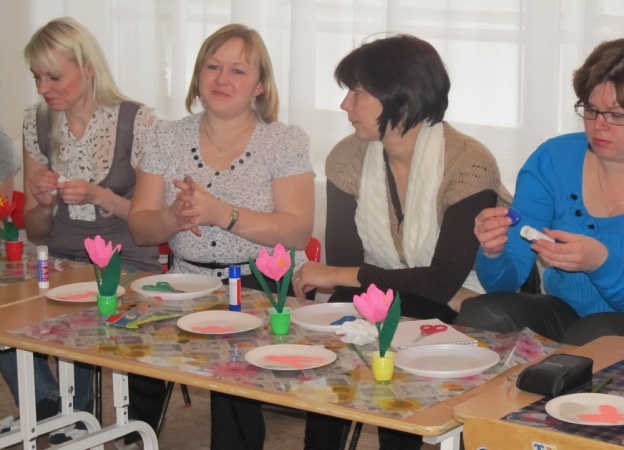 Открытые занятия для педагогов и родителей.
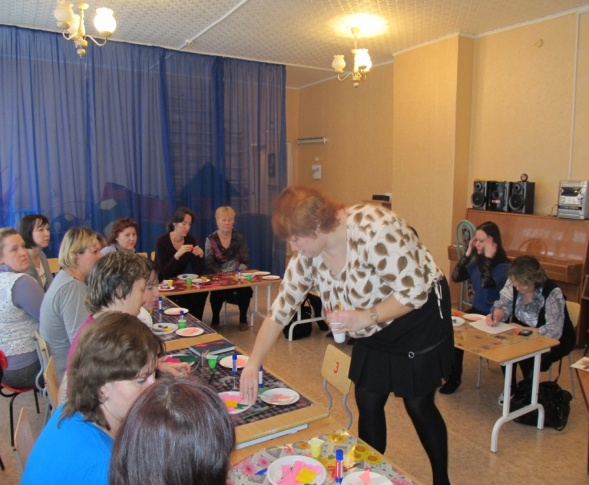 Семинар-практикум «Актуальные педагогические технологии как основа для формирования социокультурных норм дошкольника»
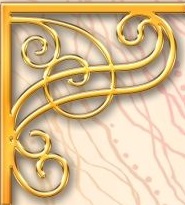 УЧАСТИЕ ВОСПИТАННИКОВ В КОНКУРСАХ
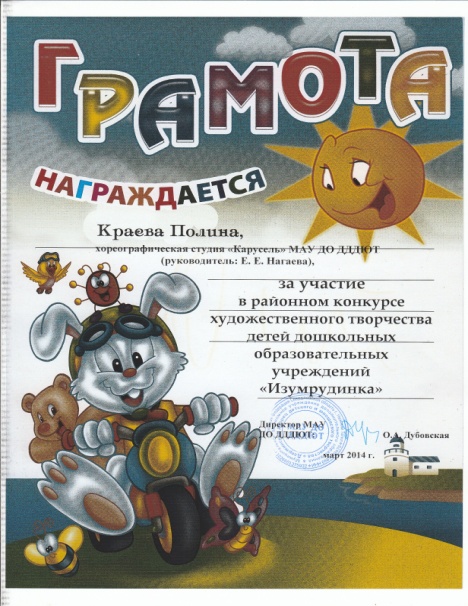 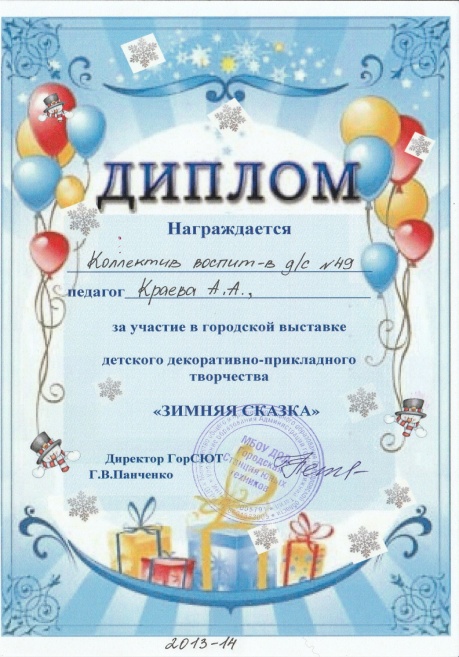 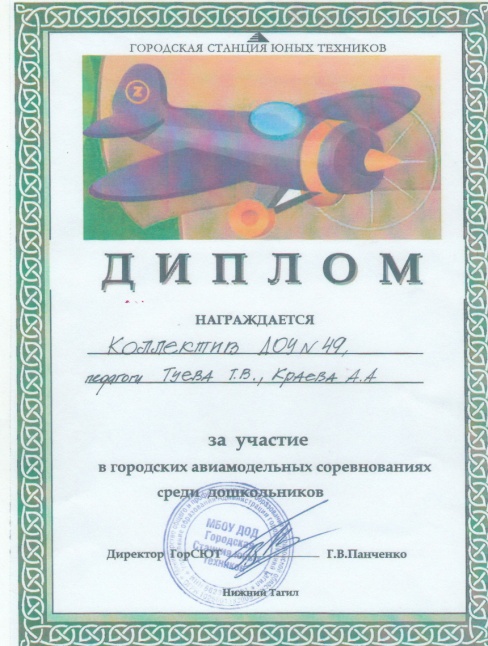 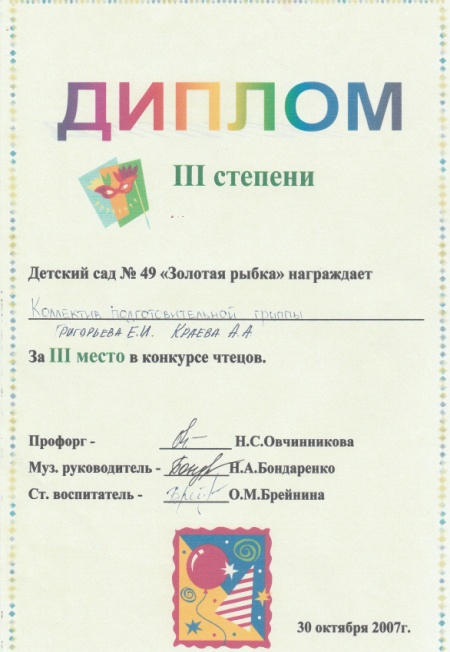 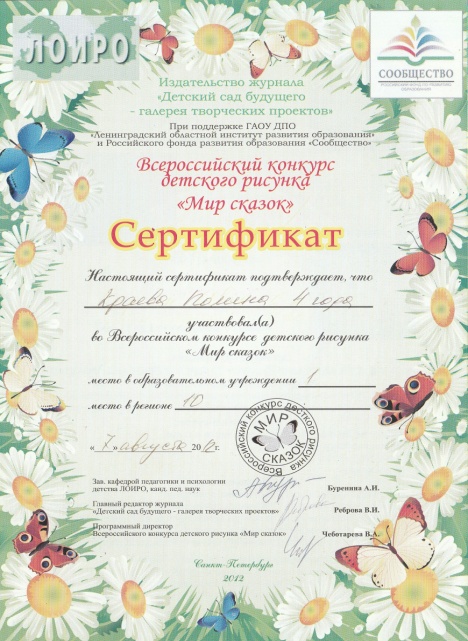 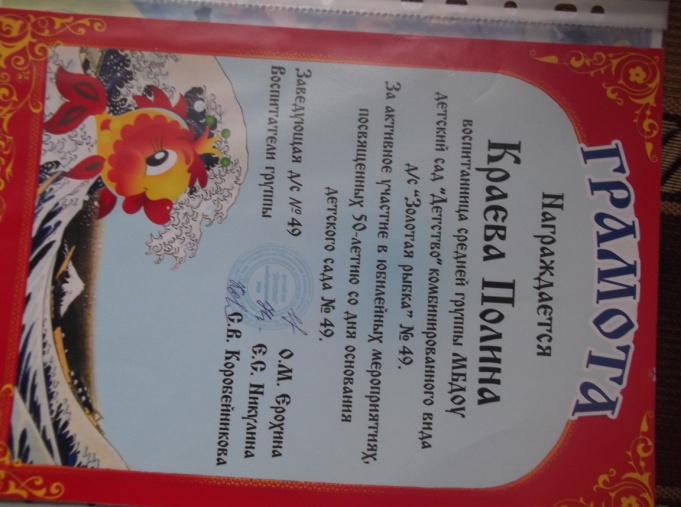 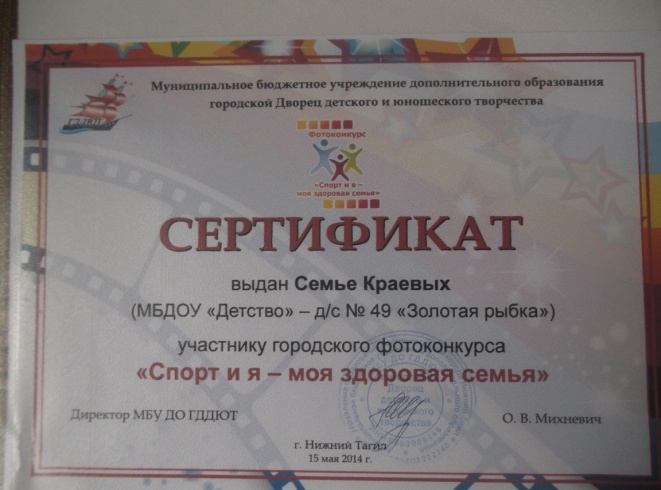 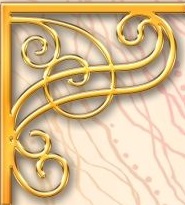 УЧАСТИЕ В МЕРОПРИЯТИЯХ
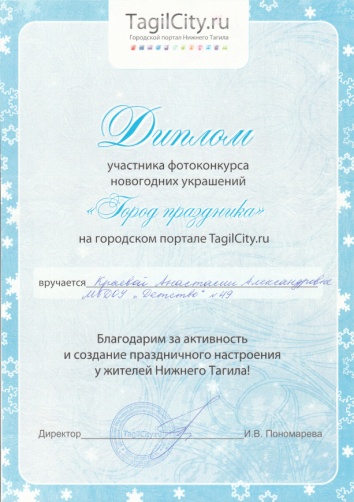 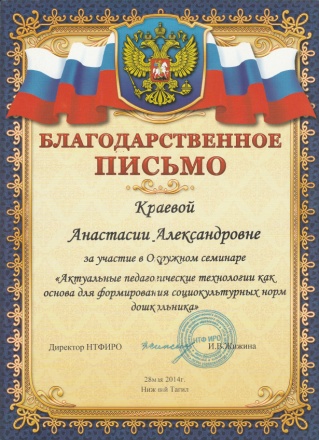 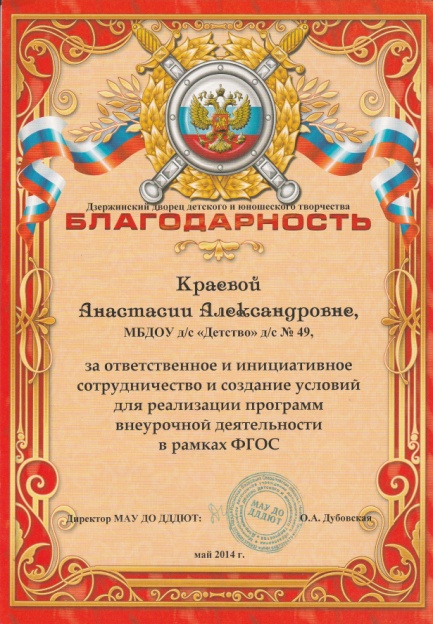 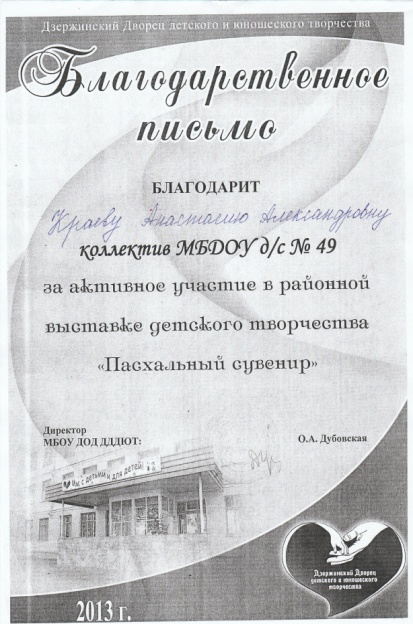 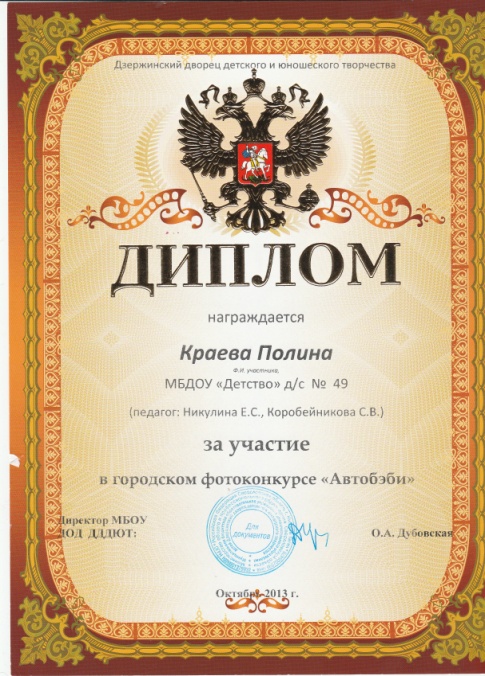 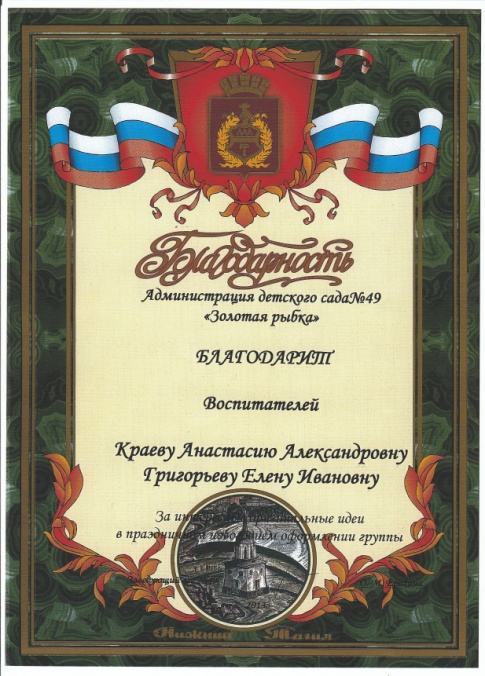 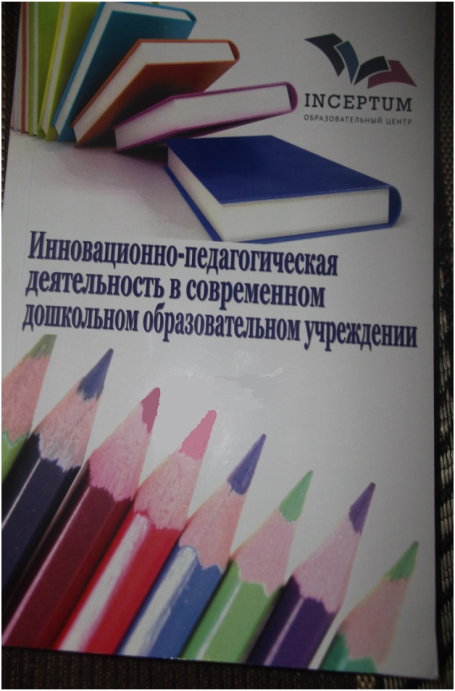 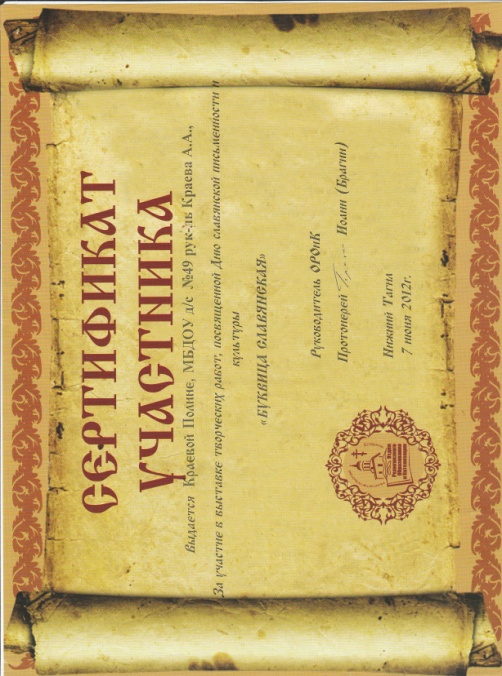 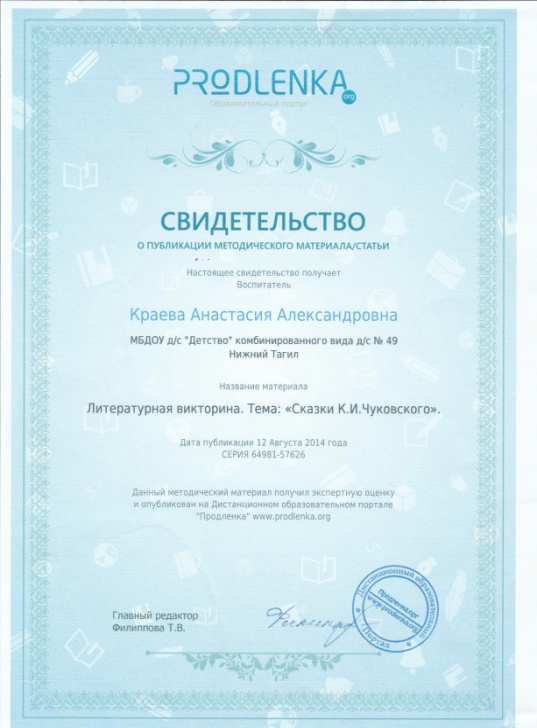 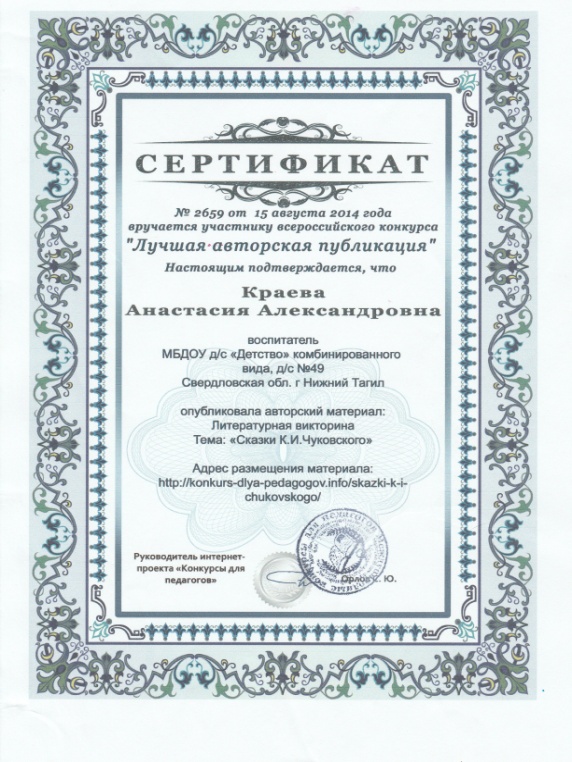 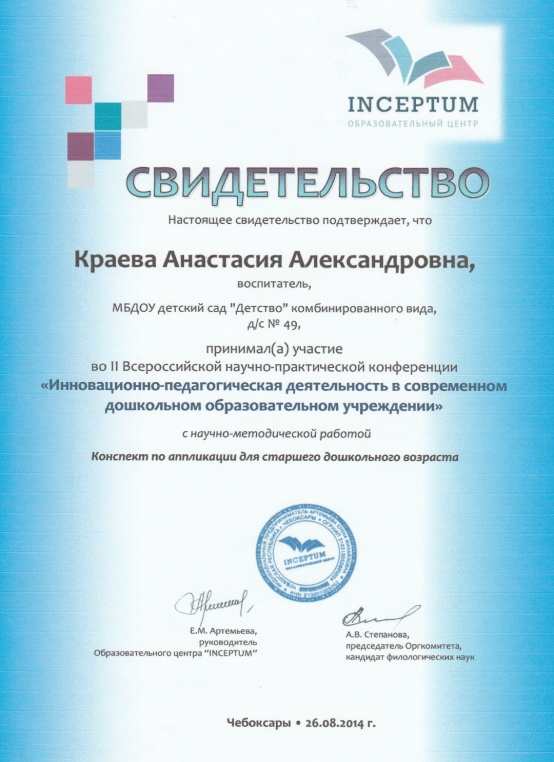 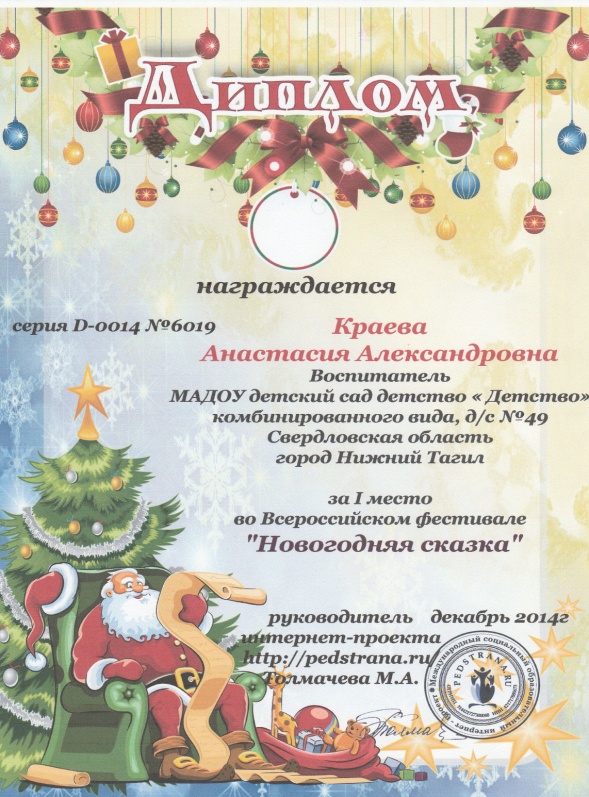 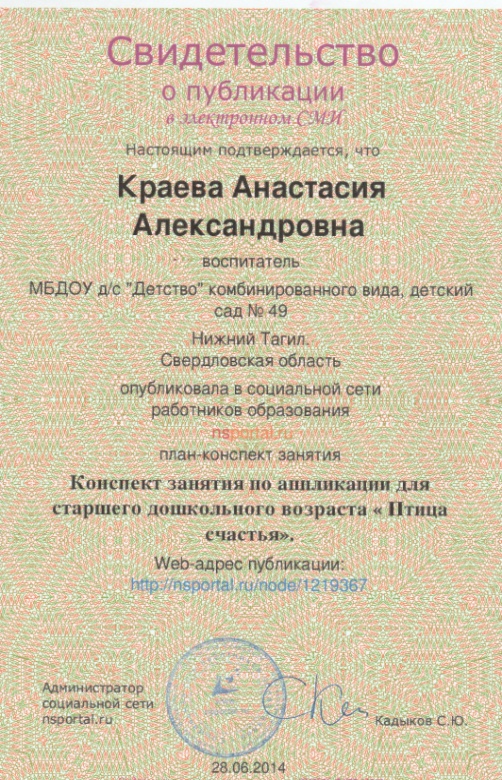 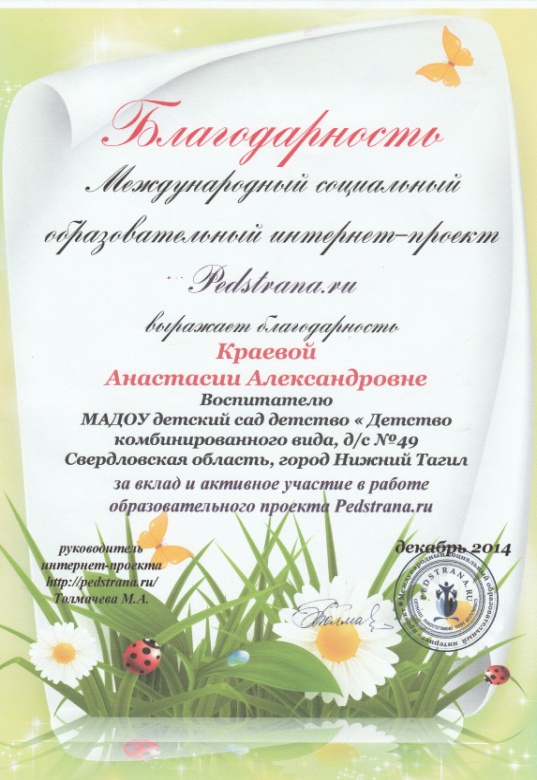 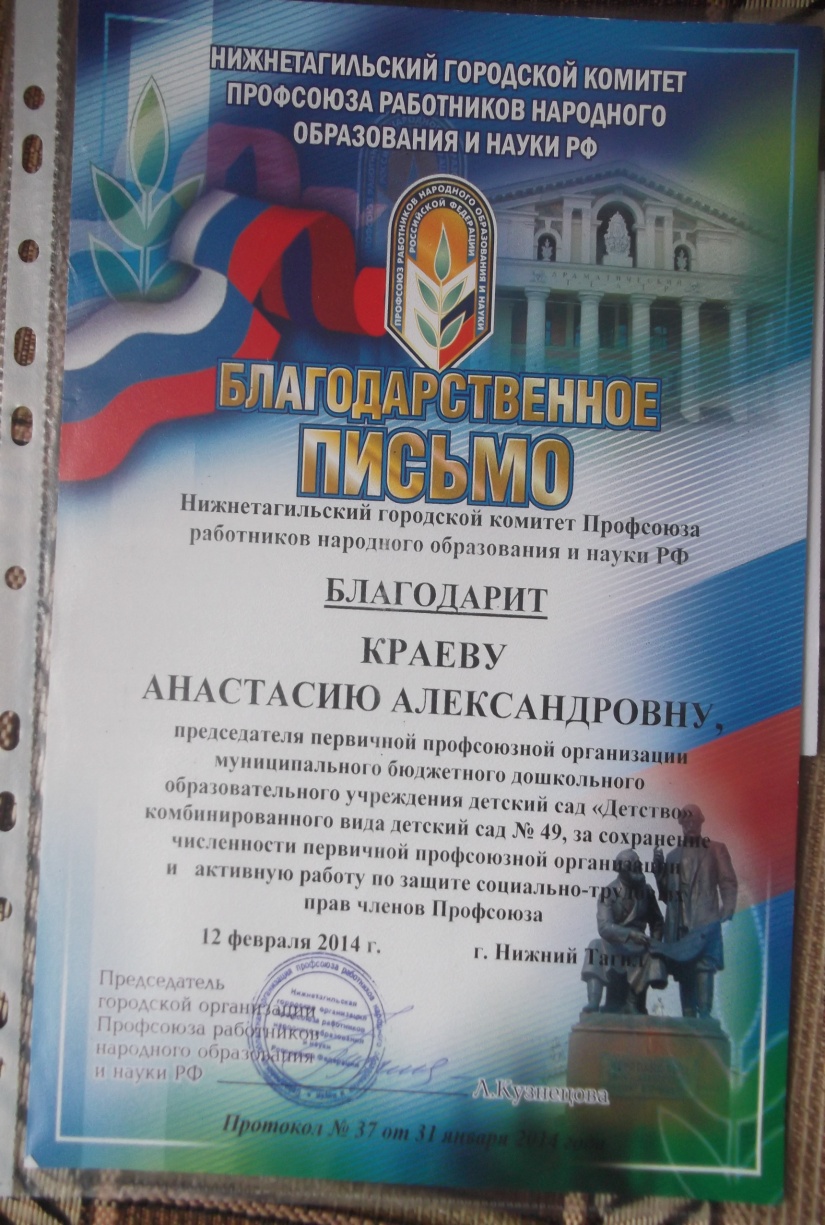 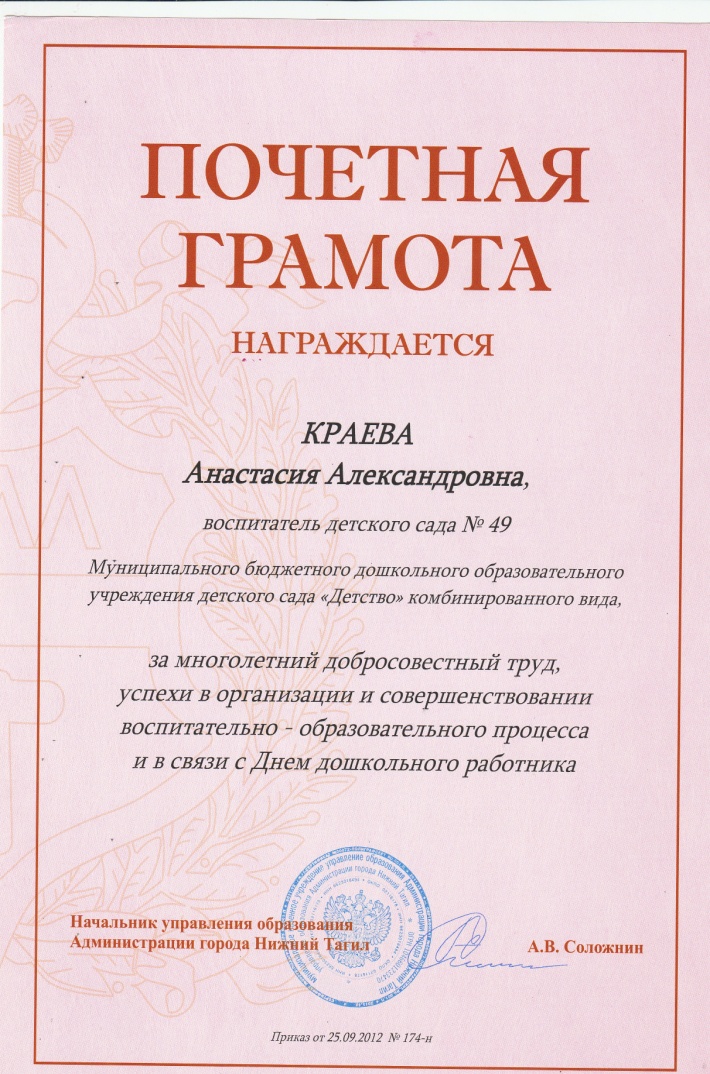 Проблема приобщения детей дошкольного возраста к художественной литературе является одной из актуальных, так как, войдя в третье тысячелетие, общество соприкоснулось с проблемой  получения информации из общедоступных источников.
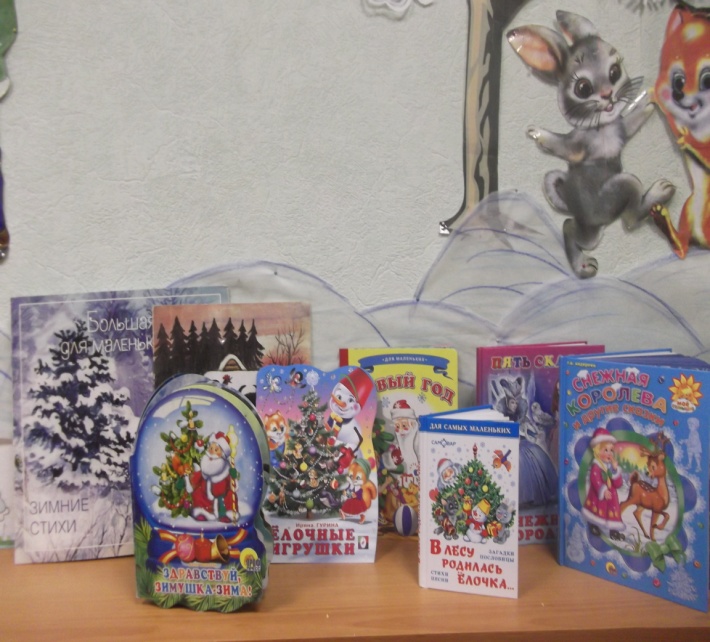 На следующий межаттестационный период выбрано следующее направление 
« Художественная литература как средство развития грамматически правильной речи у детей дошкольного возраста».
Цель: разработка методики использования художественной литературы и применение её на практике для формирования у детей дошкольного возраста грамматически правильной речи.
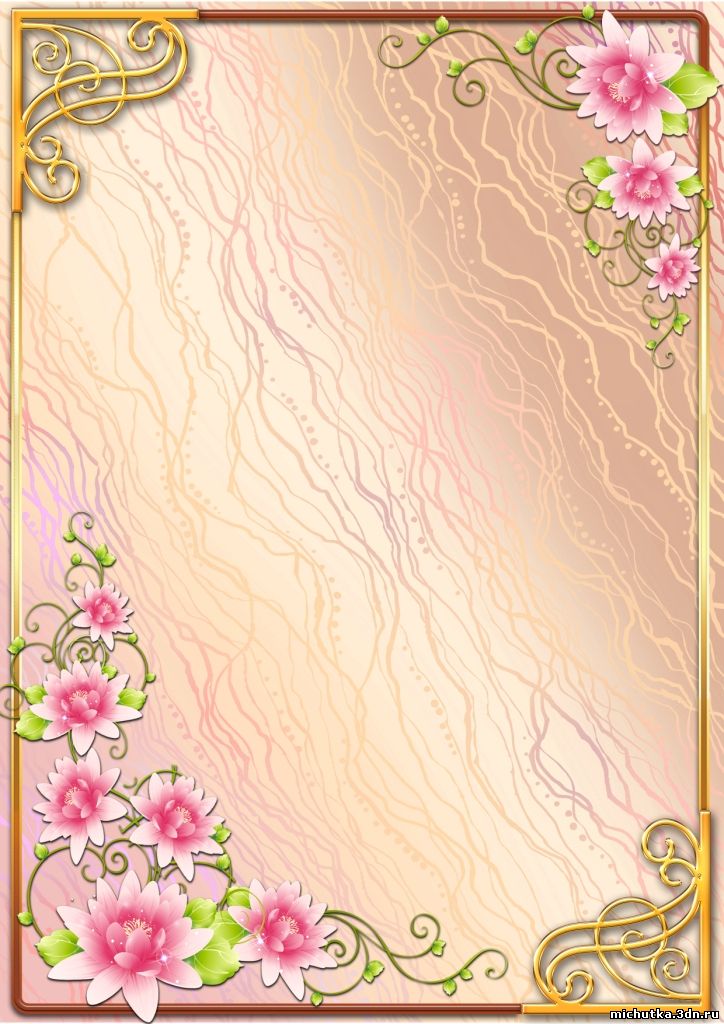 Задачи:
Выстроить систему работы по самообразованию через анализ научно-методической и психолого-педагогической литературы по проблеме использования художественной литературы как средства развития грамматически правильной речи;
Разработать учебно-методический комплекс по использованию художественной литературы в формировании грамматически правильной речи дошкольников;
Систематизировать и обобщить опыт работы по использованию художественной литературы для развития грамматически правильной речи у детей дошкольного возраста.
«Воспитатели детского сада, реализуя себя, наполняют содержанием мир ценностей ребенка в наиболее сензитивный период его развития, выступают как носители «ценностей культуры», поэтому необходимо постоянно повышать свое профессиональное мастерство, развивать свою культуру и не останавливаться на достигнутом».
                                              Л. С. Выготский
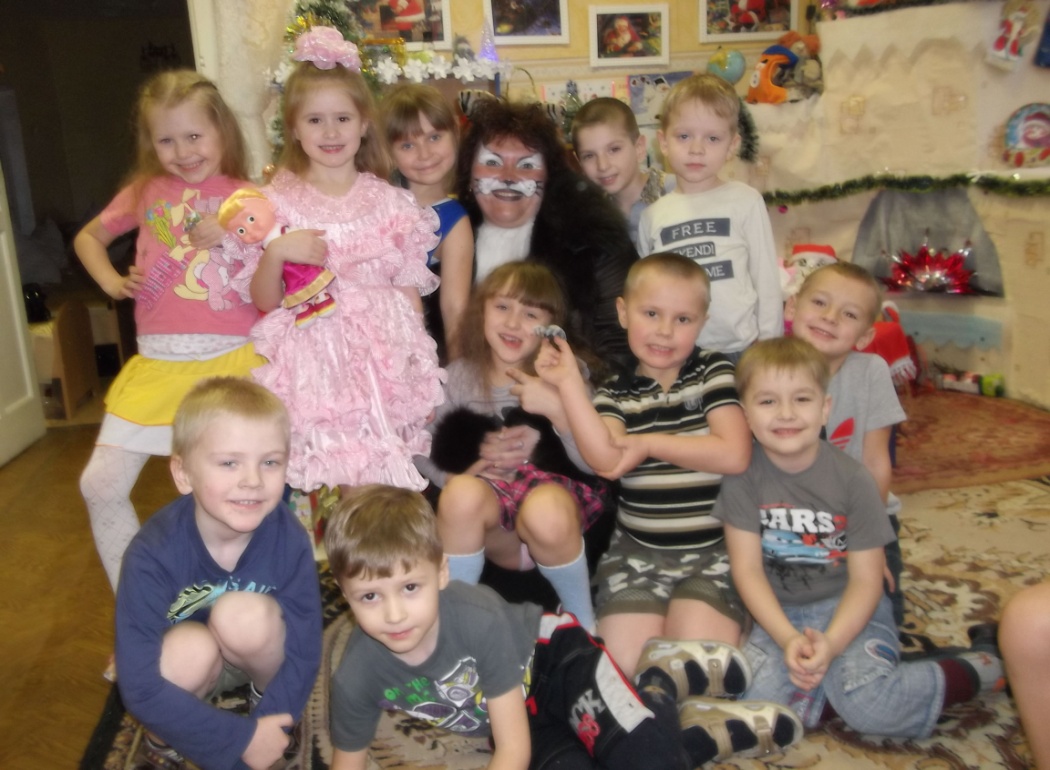 Спасибо за внимание!